“Brain Connectomes, 
Genetics, Epigenetics,
Early Development
  of Psychopaths”
HJSA Conference
April 7 2016 Omaha
James Fallon, Ph.D.
Professor 
Dept Psychiatry and Human Behavior
University of California Irvine
THREE DISCUSSIONS TODAY
Keynote: 
	     PERSONAL STORY

Breakout session: 
          BASIC SCIENCE

3)  Breakout session:   	 	 	PSYCHOPATHY  IN THE WORLD
FALLON
2)  Breakout session: 
        BASIC SCIENCE
FALLON
Human genome
22 autosome pairs + 2 sex chromosomes
3 billion base pairs in the haploid genome
Where and what are the 23,000 genes?
Is there anything else interesting/important?
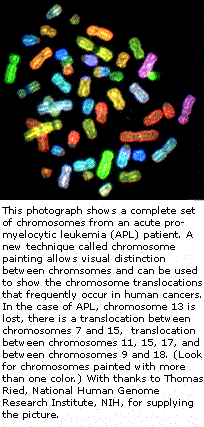 From NCBI web site, photo from T. Ried,
Natl Human Genome Research Institute, NIH
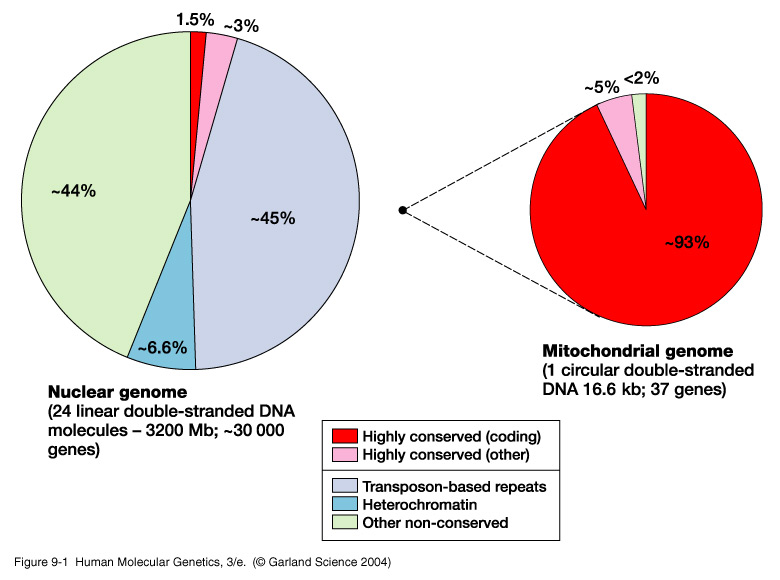 Mitochondrial genome
16,569 bp
37 genes
NUCLEAR GENOME
24 distinct chromosomes (22 autosomal + X + Y)
3,200 Mbp
23,000 genes
SNP
Coding gene…
A view of the genome...				(circa yr 2,000)
Methylation
RNASeq: Transcripts, splicing, expression profiling
SNP
Histone
Modifications
Promoter
CAGE Seq
Insulator CTCF ChIP Seq
Enhancer
P300 ChiPSeq
Coding gene…
Non-coding RNA
RNASeq
A view of the genome...				(… today)
Non-coding RNA
[from E. Stupka - UCL]
Coding gene…
A view of the coding genome...
2%
Methylation
RNASeq: Transcripts, splicing, expression profiling
SNP
Histone
Modifications
Promoter
CAGE Seq
Insulator CTCF ChIP Seq
Enhancer
P300 ChiPSeq
Non-coding RNA
RNASeq
… and a view of the non-coding genome
98%!
Non-coding RNA
[from E. Stupka - UCL]
WHAT “GENETICS” UNDERLIE PERSONALITY, 
BEHAVIOR, AND PATHOLOGY?

THAT IS, HOW DOES GENETICS 
DETERMINES IDENTITY, SELF?

IDENTICAL TWINS TO THE RESCUE>>>>>>>
JAMES FALLON
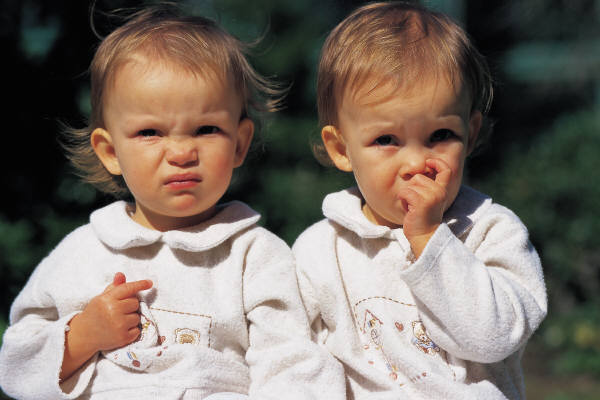 Identical twins are genetically identical
JAMES FALLON
NO, they aren’t- Copy Number Variation (CNV)
changes all that
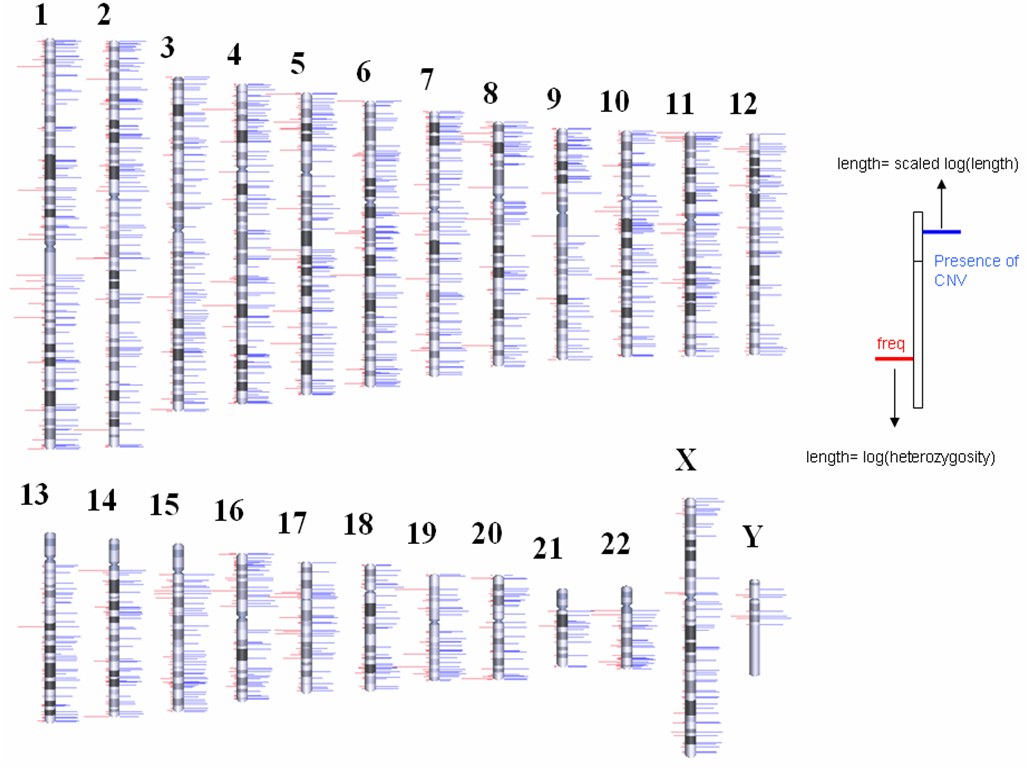 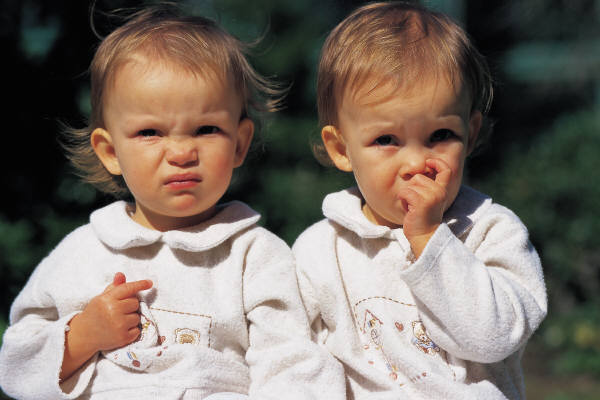 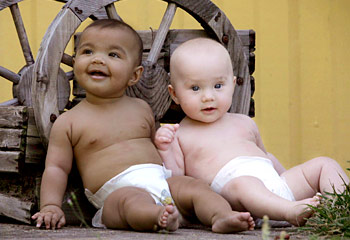 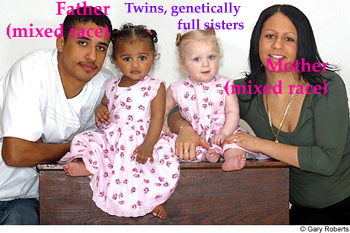 BEYOND THE GENOME…

OME SWEET OME
FALLON
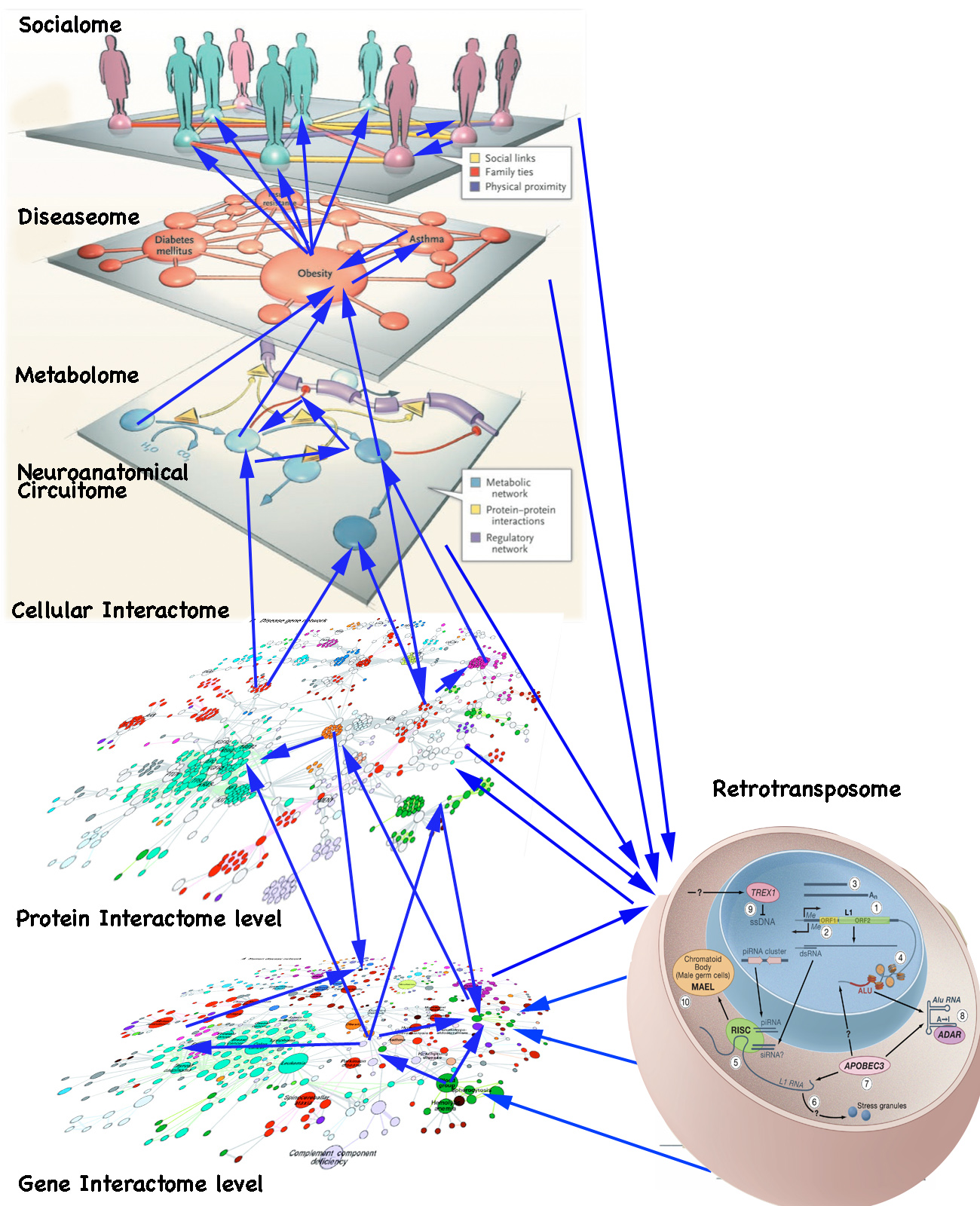 SOCIALOME

DISEASEOME


METABOLOME

CONNECTOME

CELLULAR
INTERACTOME

PROTEIN
INTERACTOME
 
TRANSCRIPTOME
EPIGENOME
RETROTRANSPOSOSOME
GENOME
MICROBIOME
DIAGNOSIS
Connectome correlates of psychopathy-
What is the name of the beast?
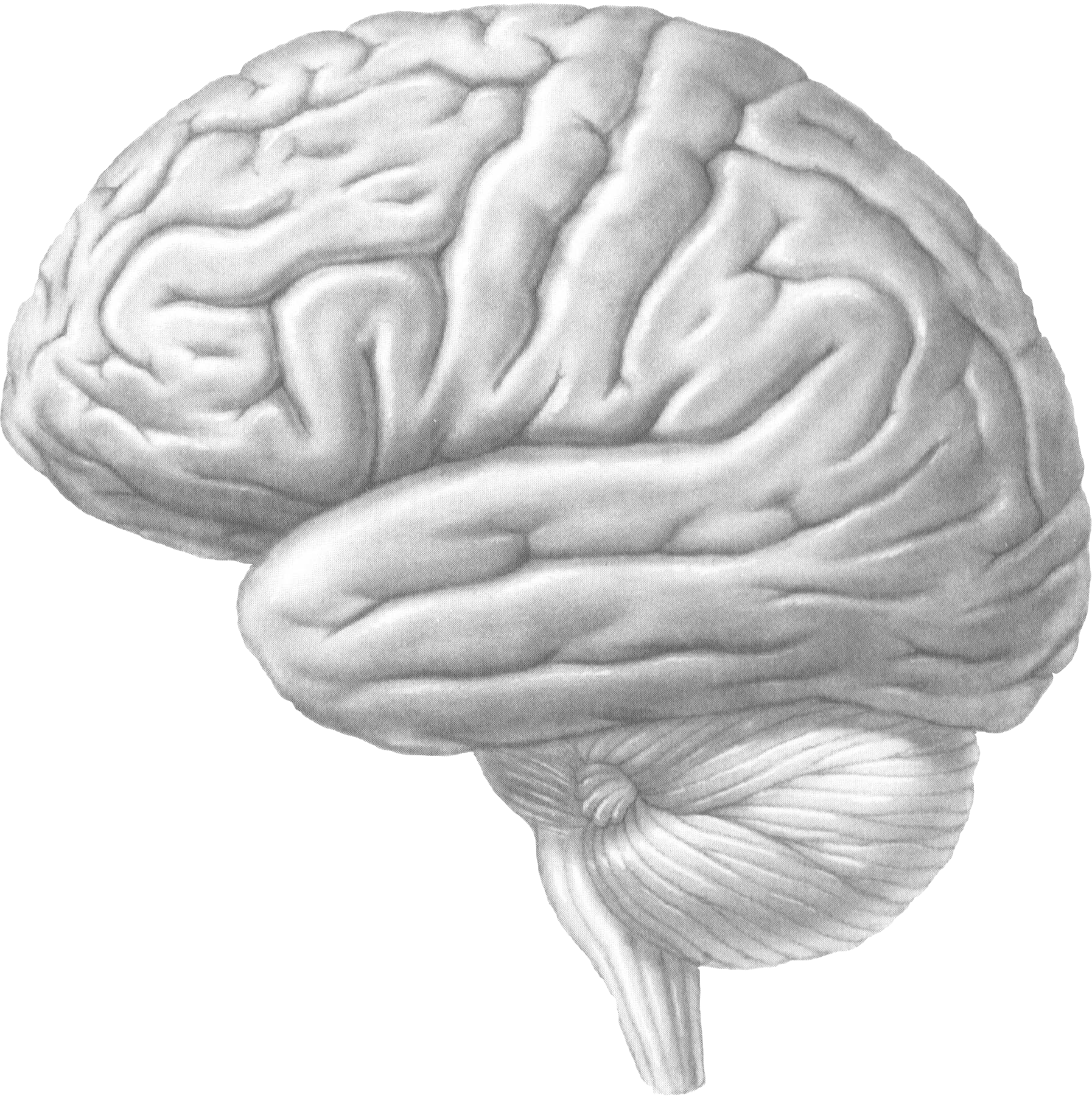 CONNECTOME
BEHAVIORS
DISORDER
Connectome correlates of psychopathy-
What is the name of the beast?
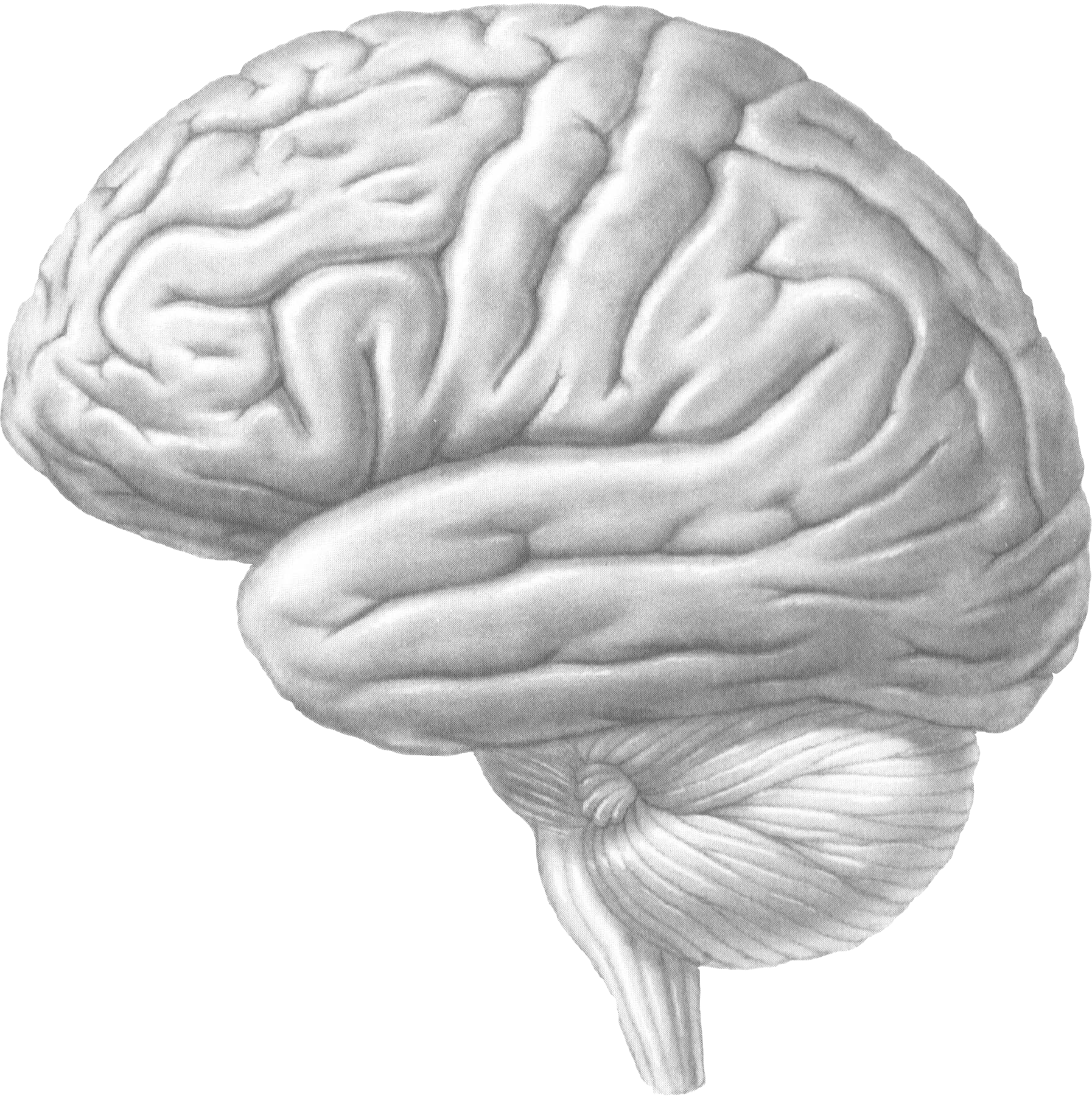 CONNECTOME
BEHAVIORS
“Psychopath,”
but there is no
such DSM beast
DISORDER
The DSM has a diagnosis of Antisocial Personality 
Disorder (ASPD), which states: "The essential feature of 
antisocial personality disorder is a pervasive pattern of 
disregard for, and violation of, the rights of others that 
begins in childhood or early adolescence
and continues into adulthood”
The DSM has a diagnosis of Antisocial Personality 
Disorder (ASPD), which states: "The essential feature of 
antisocial personality disorder is a pervasive pattern of 
disregard for, and violation of, the rights of others that 
begins in childhood or early adolescence
and continues into adulthood”
Not everyone agrees there is such
a distinct entity categorically called 
“Psychopath,” but everyone agrees
on the existence of the traits themselves
The DSM has a diagnosis of Antisocial Personality 
Disorder (ASPD), which states: "The essential feature of 
antisocial personality disorder is a pervasive pattern of 
disregard for, and violation of, the rights of others that 
begins in childhood or early adolescence
and continues into adulthood”
Psychopathy
Factor 1
Factor 2
Impulsivity
Aggressive
Narcissism
Fearless
Dominance
Criminality
Antisocial
Prosocial
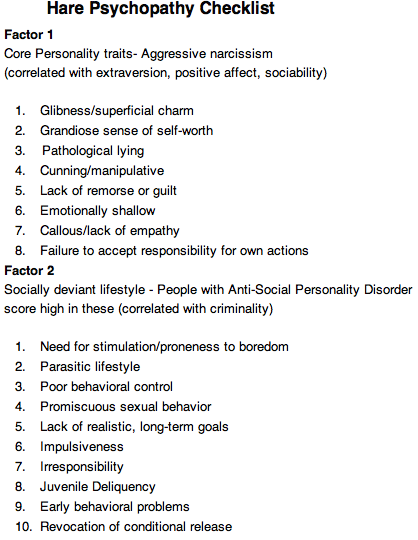 CRIMINAL
POPULATION
FACTOR 1
FACTOR 2
FALLON
More useful for
the normal
population
Psychopathic Personality Inventory (PPI)- not necessarily criminal or aspd- asps based on behavioral patterns vs personality/character traits. Psychopathic Personality Inventory: Factors and Subscales

PPI–1: Fearless dominance
Social influence
Fearlessness
Stress immunity

PPI–2: Impulsive Antisociality
Machiavellian egocentricity
Rebellious nonconformity
Blame externalization
Carefree nonplanfulness

Also Coldheartedness
Theodore Roosevelt (1.462)
John F. Kennedy (1.408)
Franklin D. Roosevelt (1.079)
Ronald Reagan (.912)
FROM  CATEGORICAL DIAGNOSES 
TO DIMENSIONALITY OF TRAITS
Person A
Person B
Person C
Low risk
allele
High risk
allele
Low risk
allele
High risk
allele
Low risk
allele
High risk
allele
Serotonin
Transporter
Long
Serotonin
Transporter
Short
Serotonin
Transporter
Long
Serotonin
Transporter
Short
Serotonin
Transporter
Long
Serotonin
Transporter
Short
MAO-A
High active
MAO-A
Low active
MAO-A
High active
MAO-A
Low active
MAO-A
High active
MAO-A
Low active
COMT
High active
COMT
Low active
COMT
High active
COMT
Low active
COMT
High active
COMT
Low active
Psychopathy as a spectrum? That is, a qualitatively 
distinct “categorical” disorder, Or just a summed set of 
“quantitative traits”(QT)?
Fully Dimensional- anti-social personality traits may be
distributed in the normal population, but does the “psychopathic killer” merely have the highest range of these traits, as opposed to being qualitatively 
different than “normals” or “supernormals,” or are they
really qualitatively different (something that public policy makers and the legal system may not want at all)
PSYCHOPATHY RANGE
Unsuccessful/Full 
Blown Psychopath
Successful 
Psychopath
Supernormal (mensch)
Normal
or
Severe Epigenetic
Developmental
Brain Damage
Abuse
Psychopathy is present with about the same
incidence of 1% in all cultures

But also CONTEXT DEPENDENCE
Therefore there MUST be something useful 
about having psychopaths in our midst,
(FOR BREAKOUT SESSION 2)
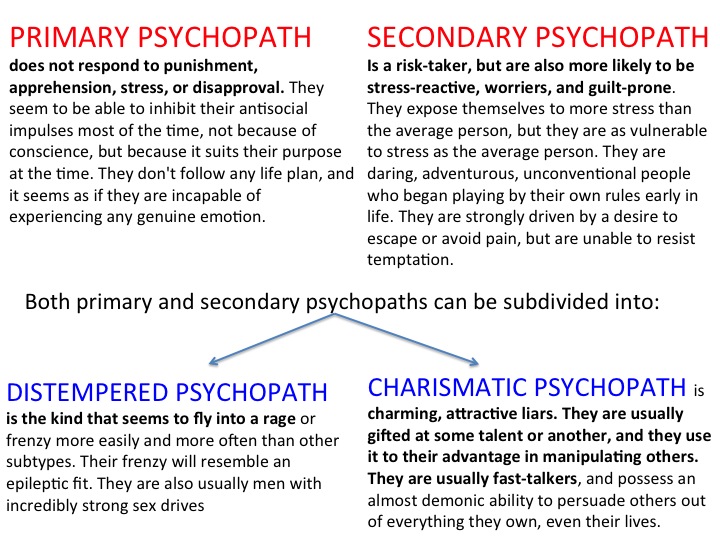 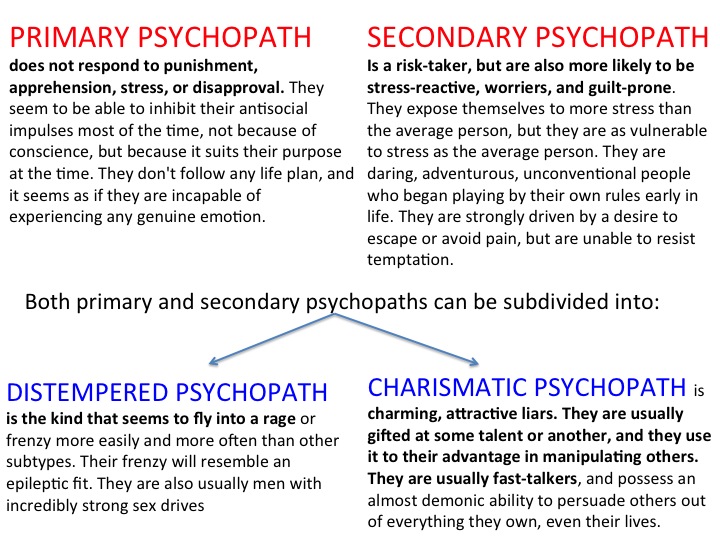 “PSYCHOPATH”
“SOCIOPATH”
CONNECTOMES
(Brain Circuits
implicated in psychopathy)
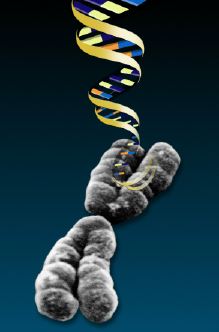 GENOME
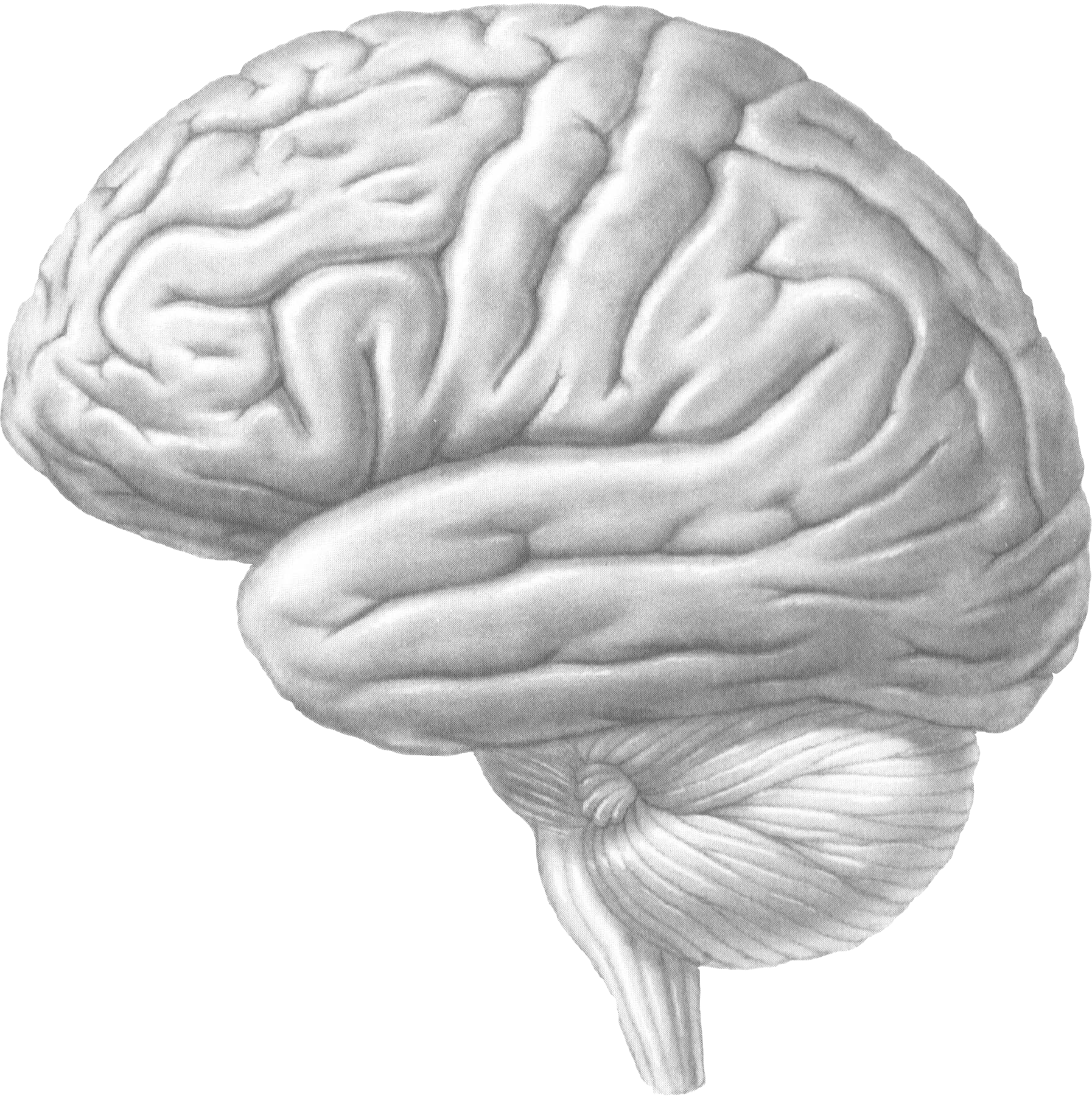 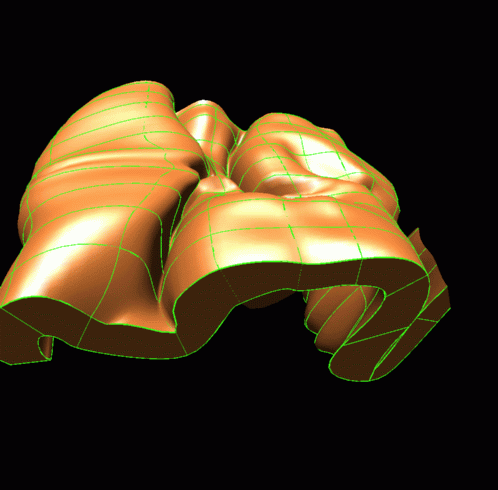 Messenger
EPIGENOME
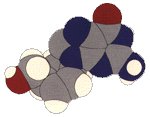 CONNECTOME 3
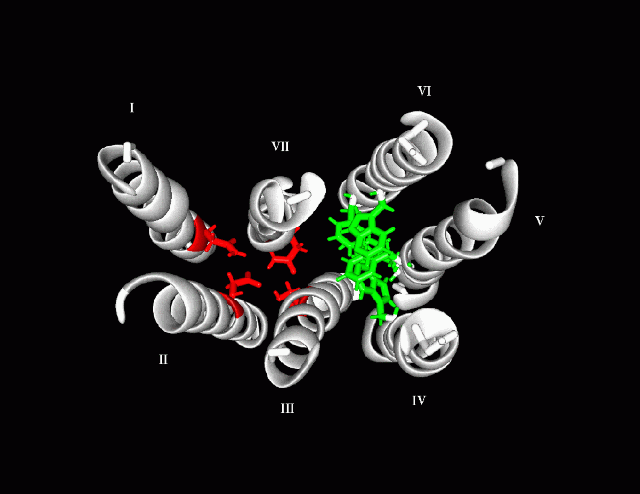 CONNECTOME 2
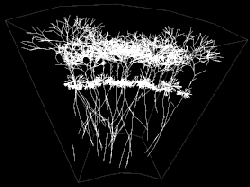 TRANSCRIPTOME
BEHAVIORS
DISORDER
CONNECTOME 1
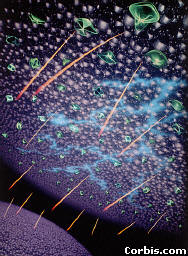 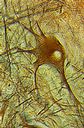 PROTEOME
CONNECTOME
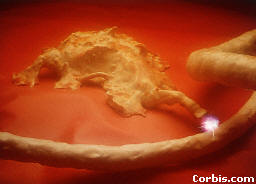 JAMES FALLON
CONNECTOME correlates of psychopathy-
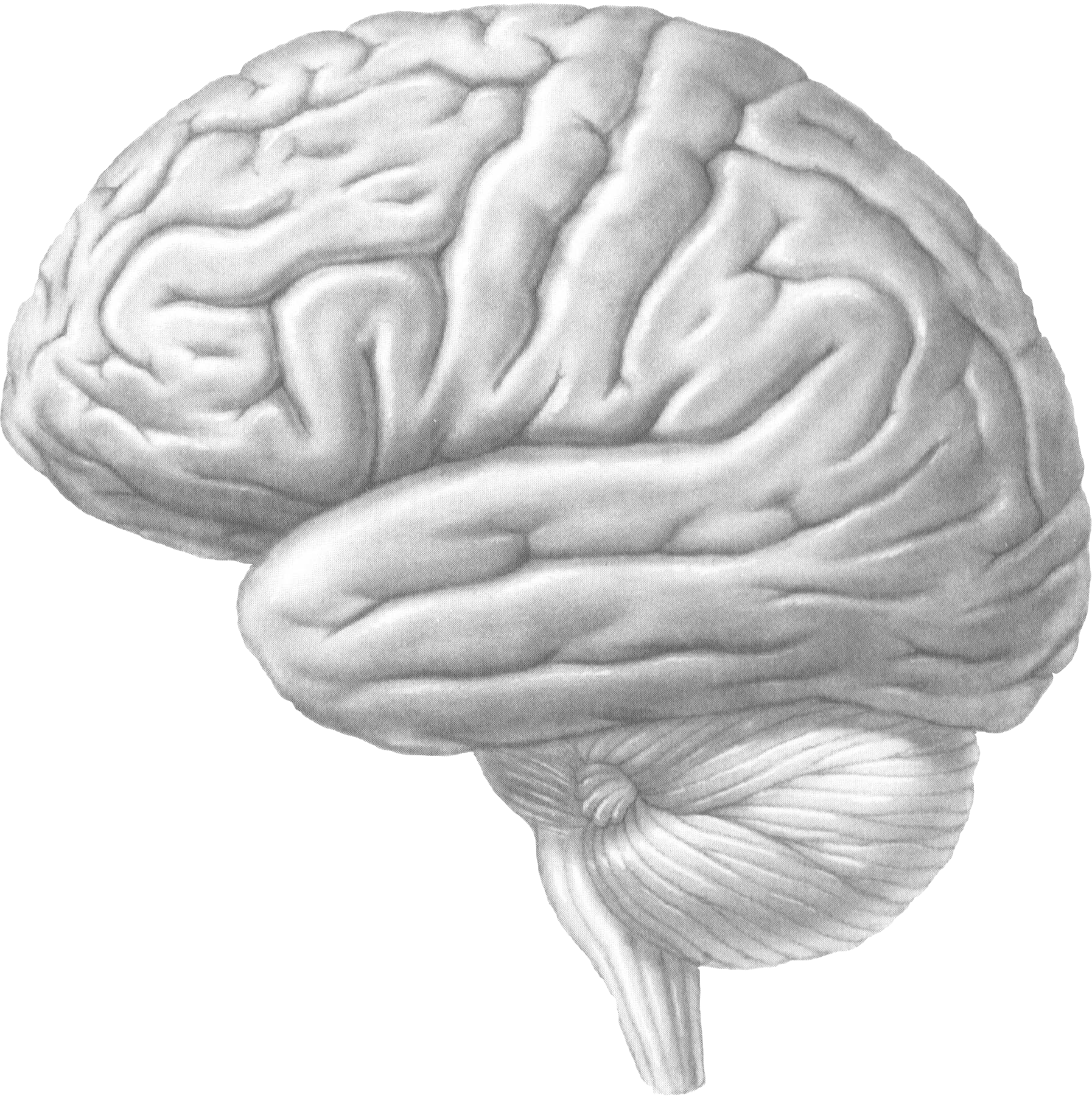 CONNECTOME
BEHAVIORS
DISORDER
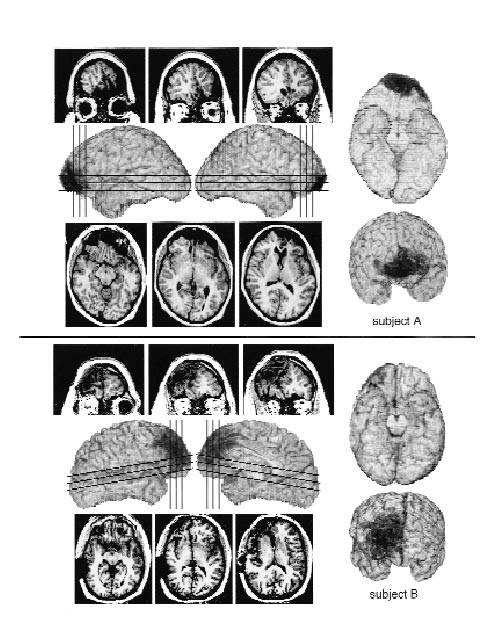 Adult lack of moral
reasoning
Anderson/ Damasio 1999
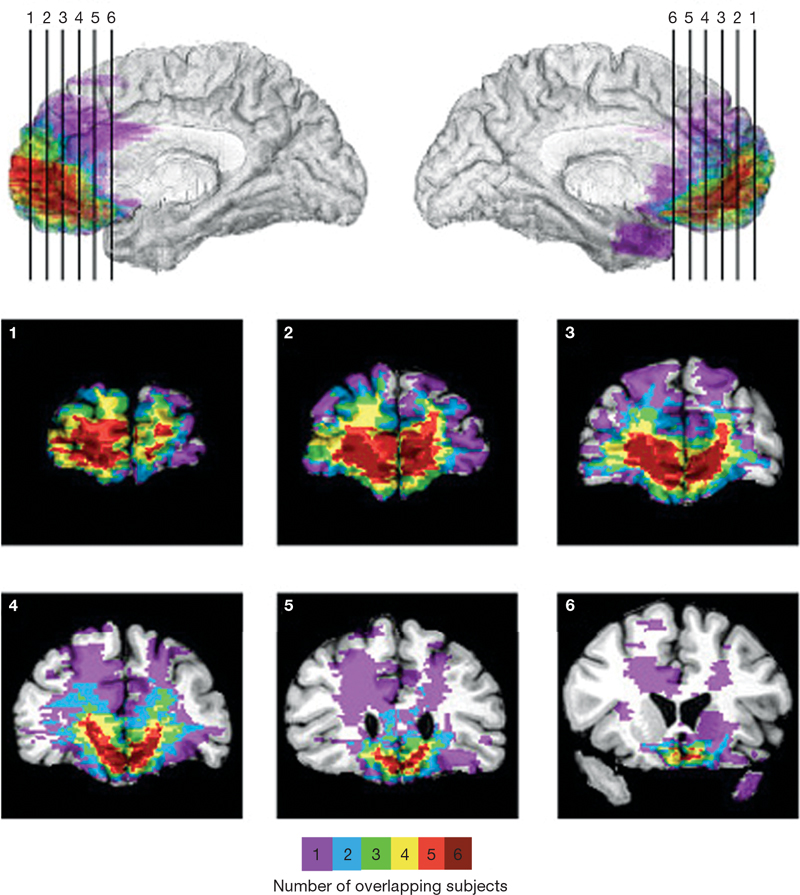 Ventromedial and orbital 
prefrontal cortex lesions 
and moral judgment
“abnormally 'utilitarian' pattern of judgments on moral dilemmas that pit compelling
 considerations of aggregate welfare against highly emotionally aversive behaviors 
(for example, having to sacrifice one person's life to save a number of other lives)”
Koenigs et al 2008 Nature
See also Blair 2008
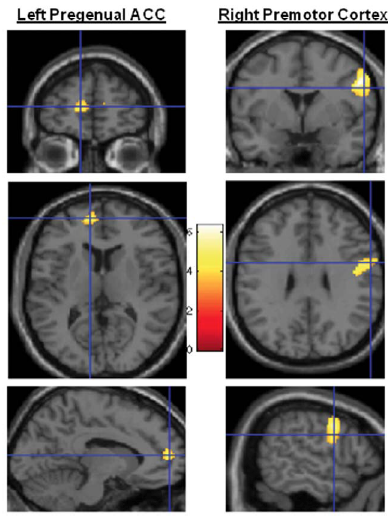 Decreased premotor 
cortex volume in 
victims of urban 
violence with PTSD.
Rocha- Rego et al 2012
Volume reduction in the 
premotor cortex that is 
observed in victims of urban 
violence  with PTSD may be 
associated with a disruption 
in the dynamical modulation of
the safe space around 
the body. events.
[Speaker Notes: The finding that PTSD patients presented a smaller 
volume of pregenual anterior cingulate cortex is consistent with 
the results of other PTSD neuroimaging studies that investigated 
different types of traumatic]
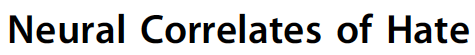 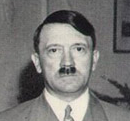 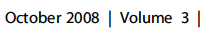 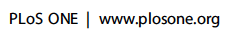 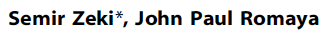 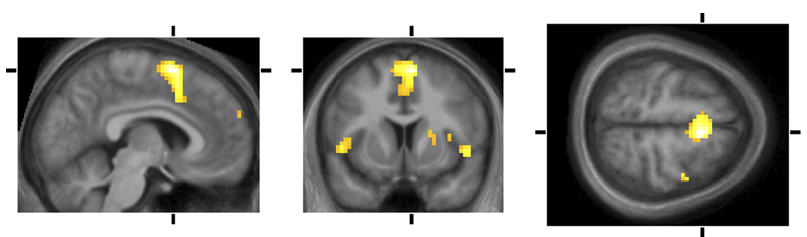 Bullies and Sadism
Jean Decety
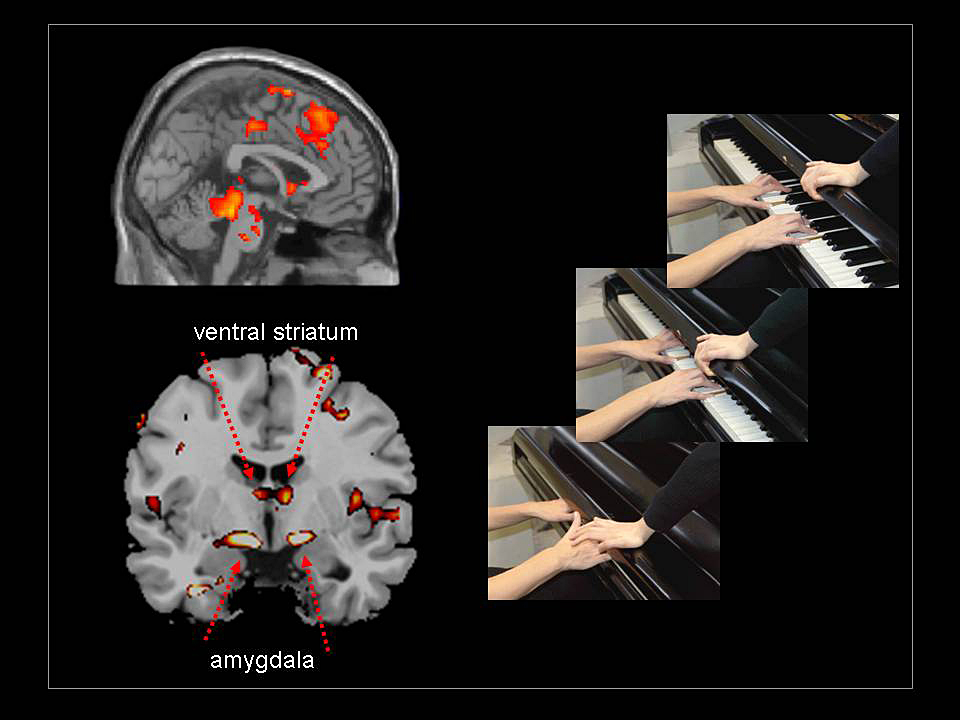 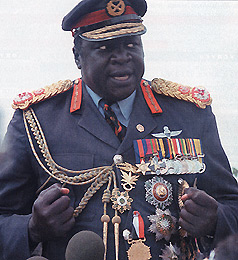 JAMES FALLON
DICTATORS- potentially  important brain regions
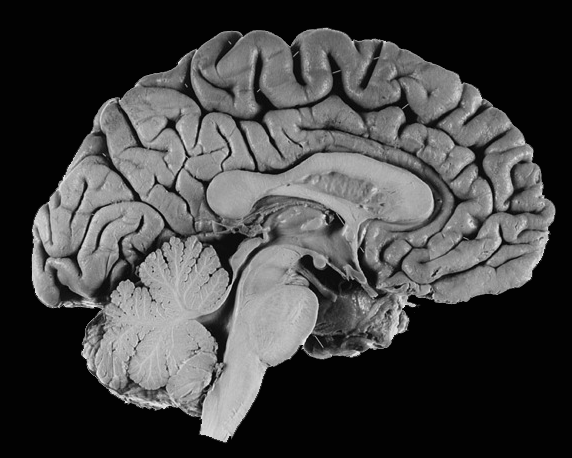 FALLON
Canonical psychopathic pattern:

The pattern in all 
psychopaths tested
Underactive areas of the psychopath brain
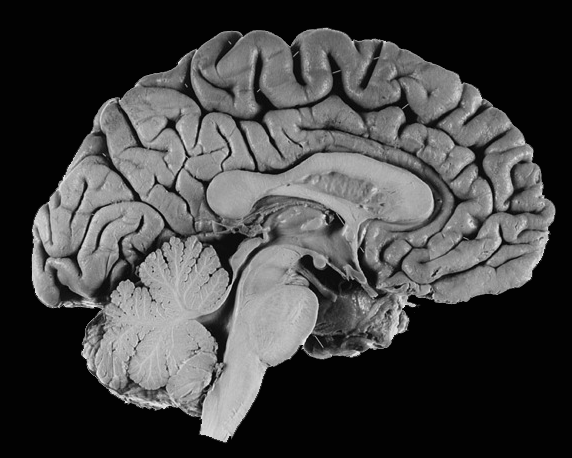 CINGULATE 
CORTEX
MEDIAL PREFRONTAL CORTEX
ORBITAL 
CORTEX
INSULA
AMYGDALA
PARAHIIPOCAMPAL
FALLON
Also called the “LIMBIC LOBE”  also part of SOCIAL BRAIN
KEY EPOCHS OF
BRAIN DEVELOPMENT
FALLON
Onset of adaptive behaviors in infants and children
Onset in months		Behavior		
0			Exhibits walking reflex when held upright
0			Exercises all human facial expressions 
0			Distinguishes mother’s breast by smell
0			Stage 1 fear to stimuli and physical support changes
0			Reflexive turning to sound
0.5			Loss of reflexive turning
0.75			Loss of walking reflex
1			Coos
1.25			Social smile
2			Laughs
3			Shows handedness preference
3.5			Discriminates mother’s from father’s voice
4.5			Makes raspberry sound
6			Sits alone for 30 sec or more
6			Color perception like adult
7			Loses fear 1, gets fear 2 of strangers, crowds
12			Walks alone
17			7-20 word vocabulary
24			Adult visual acuity
30			Can climb up a tree but not down
30			3 word sentences
CRITICAL PERIODS of brain development
24-27
18-21
Late 60s
33-40
9-14
5-8
0-3
LATE TEENS
BIRTH
SLOW 
GROWTH
PERIOD
PUBERTY
FIRST 
MATURITY
SECOND
MATURITY
PEAK BRAIN
MATURITY &
PERFORMANCE
DEATH
FALLON
The pre-teenage prefrontal system
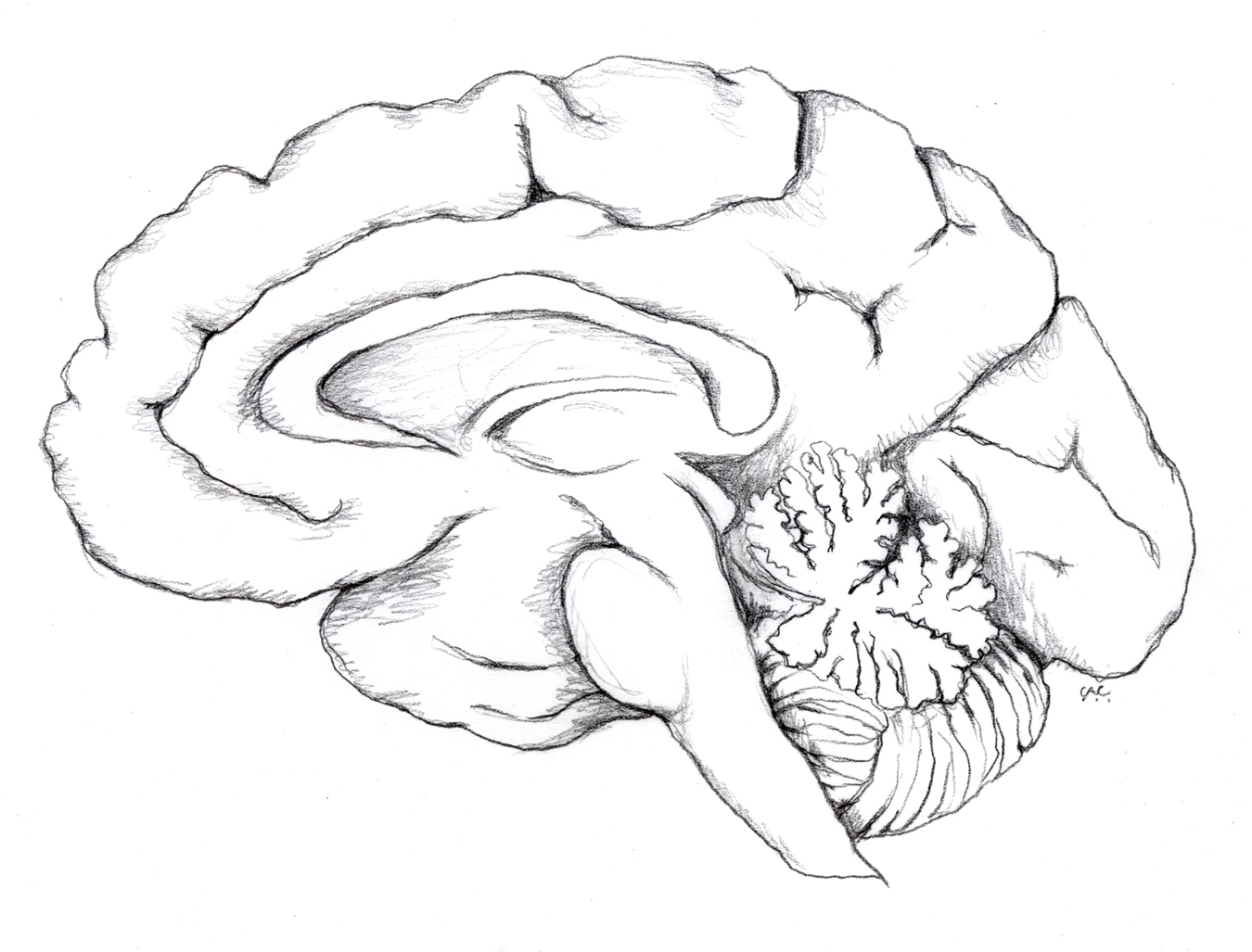 COLD COGNITION
HOT COGNITION
Fallon
FALLON
The maturing (and switching) teenage prefrontal system
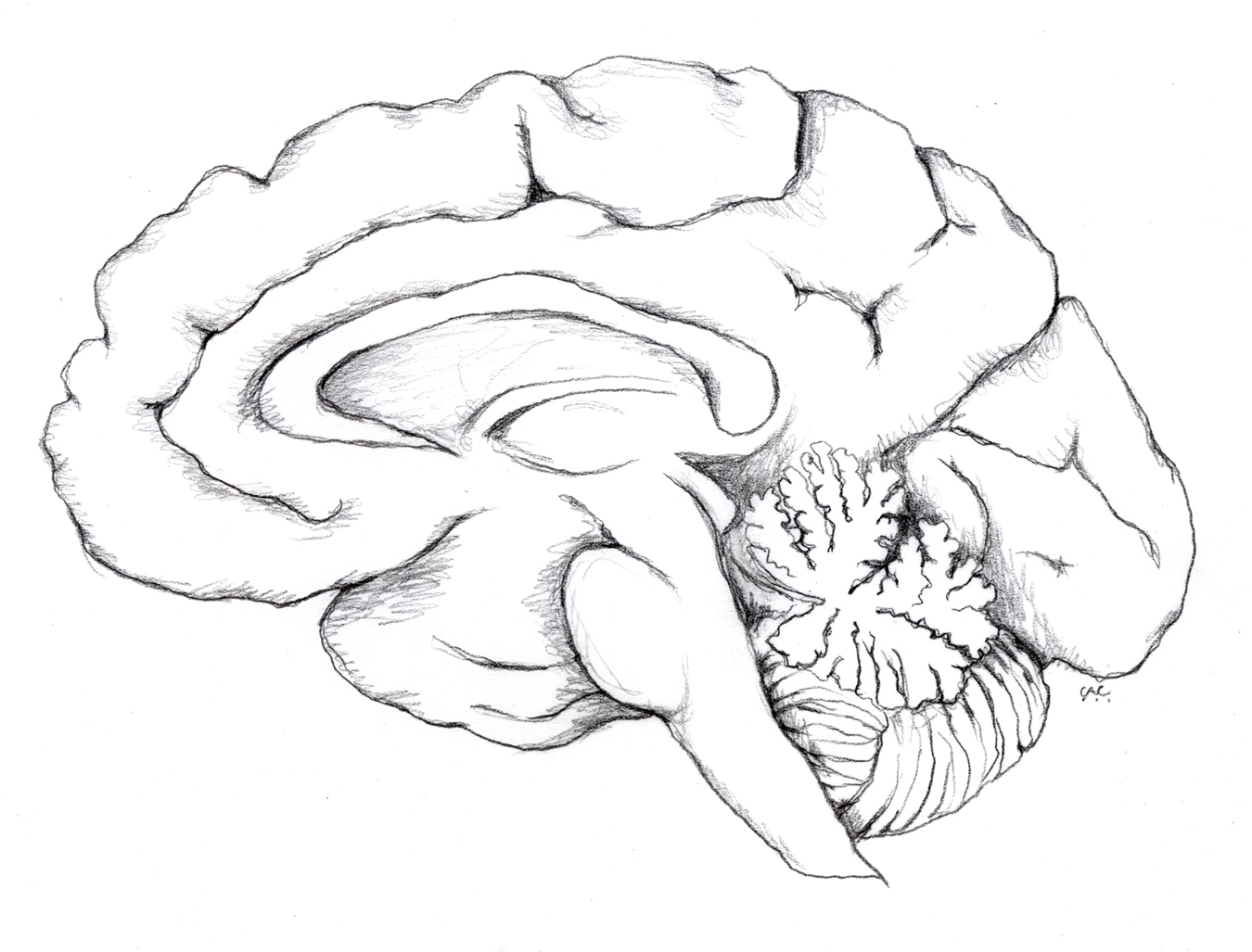 COLD COGNITION
HOT COGNITION
Fallon
FALLON
The mature adult prefrontal system in balance
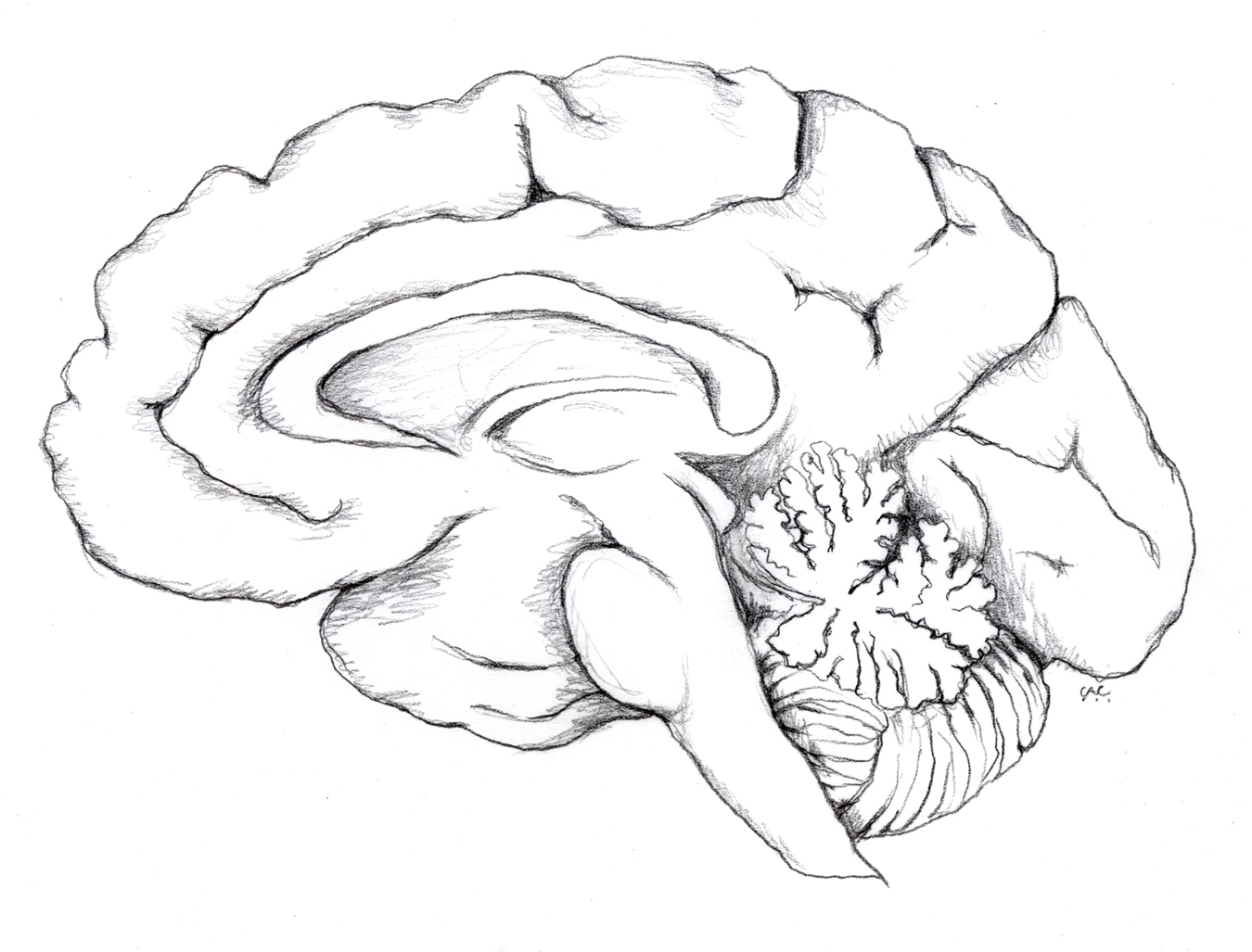 COLD COGNITION
mens rea?
HOT COGNITION
FALLON
Fallon
The mature adult prefrontal system in balance
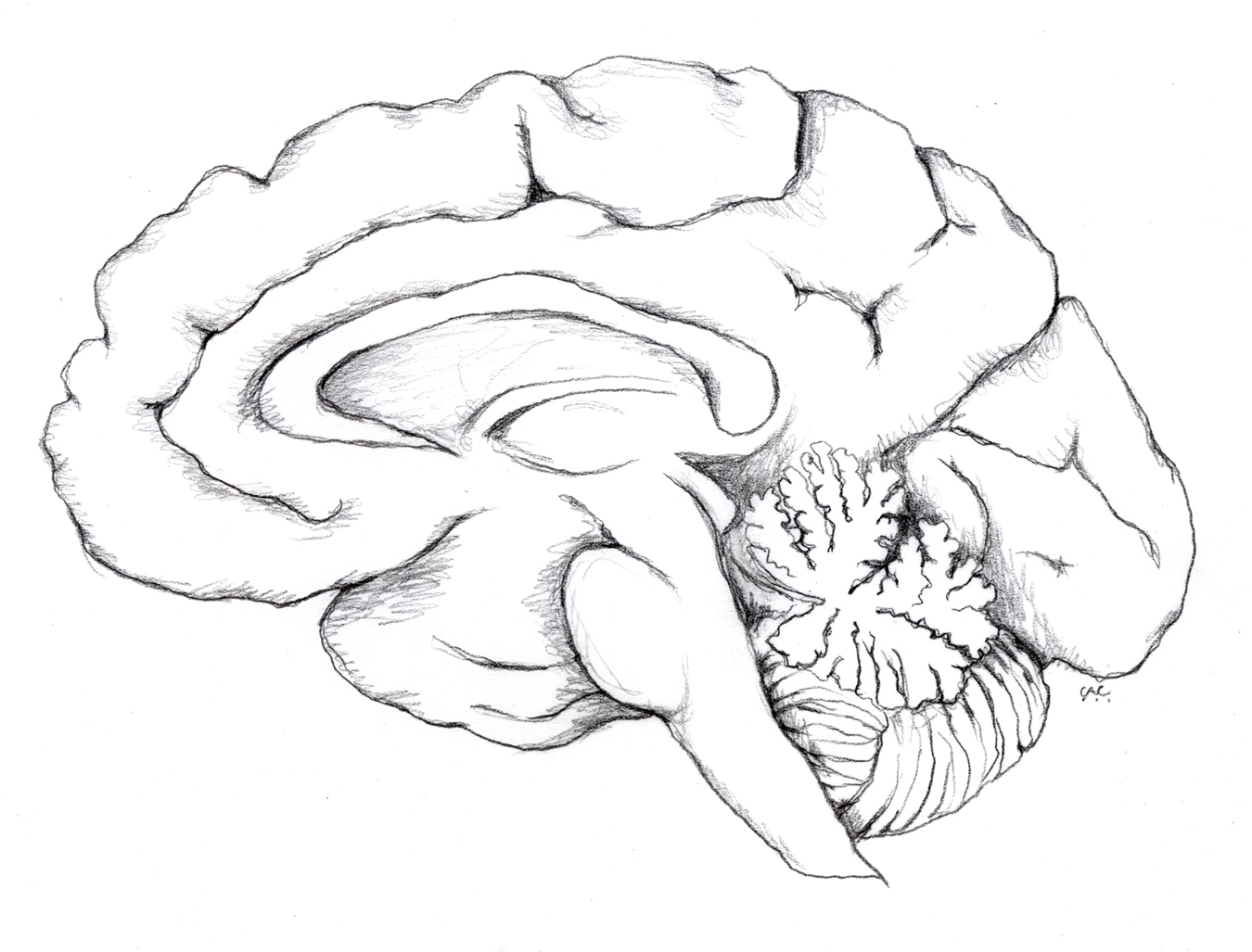 COLD COGNITION
mens rea?
HOT COGNITION
ORBITAL
CORTEX
AMYGDALA
FALLON
Fallon
Ventral Stream Areas competing for control of behavior
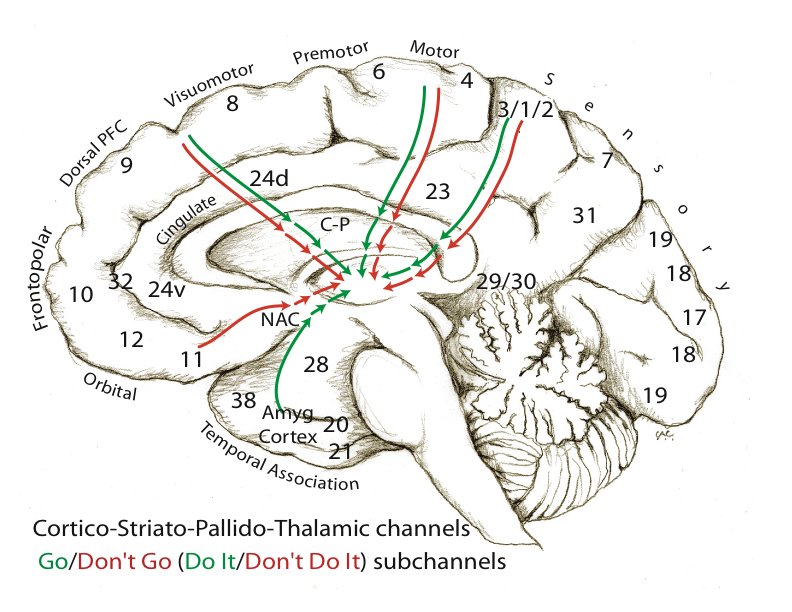 ACCUMBENS
ORBITAL
CORTEX
AMYGDALA
Fallon et al 2003
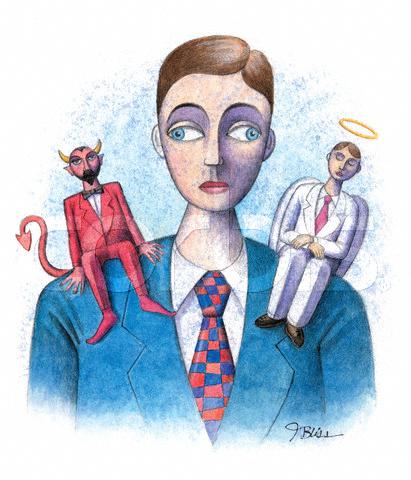 -
-
Amygdala
Orbital
Cortex
CRH
Competition among
prefrontal and limbic 
cortices for control
of DA influence
in nucleus accumbens
Nucleus
Accumbens
DA
DA
DO IT!
DON’T DO IT!
Behavior:
Do it or Don’t Do it?
JAMES FALLON
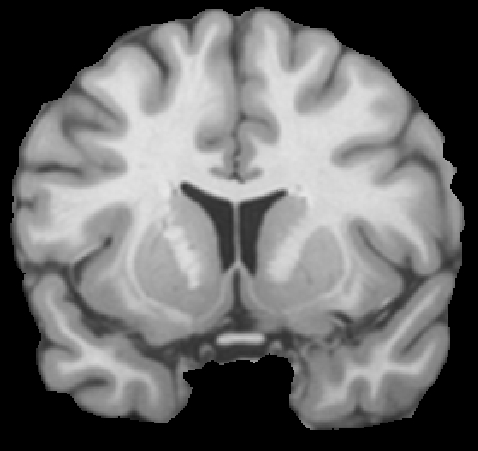 HEDONIC HOT SPOT
Nucleus Accumbens dm
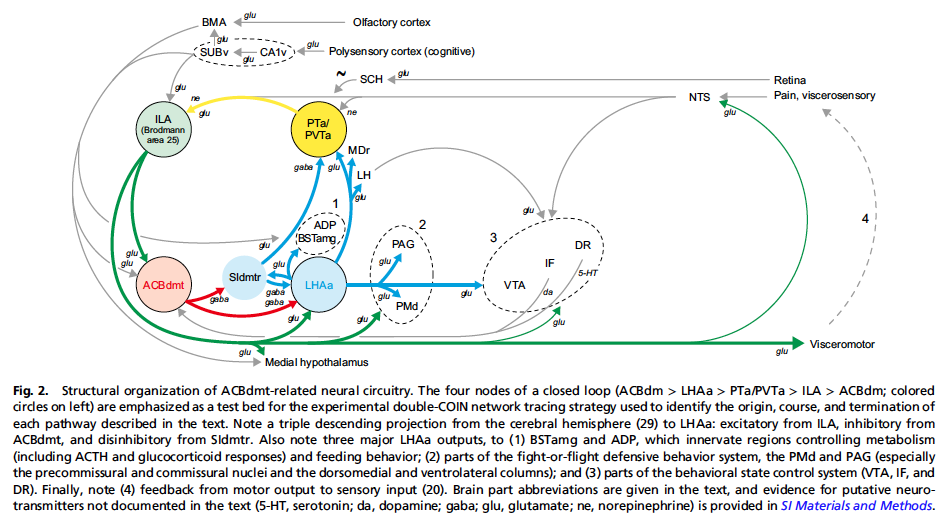 OXYTOCIN Receptor
Septum
VASOPRESSIN Receptor AVPR1a
ANDROGEN Rec.
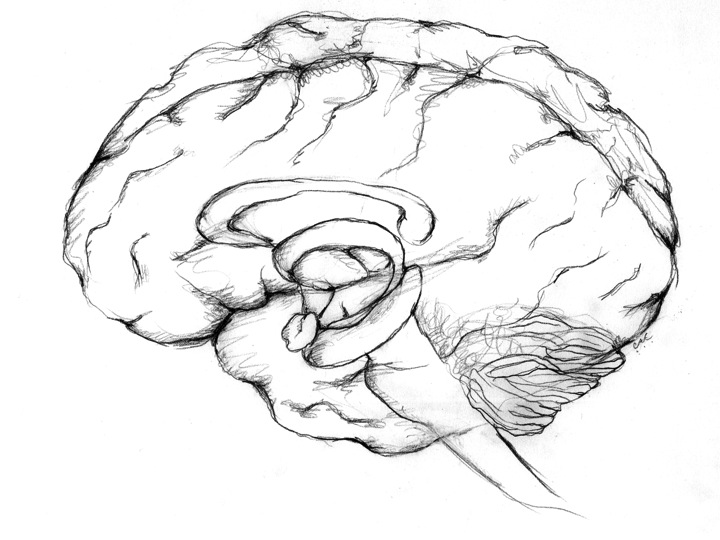 Medial cortex-
 inner world
Dorsal prefrontal cortex-
Comparisons, dualities
Lateral cortex-
outside world
Orbital cortex-
ethics, morality
Amygdala, hippocampal cortex-
 animal drives, emotions
DUALITIES PERCEIVED BY THE DORSAL PREFRONTAL CORTEX
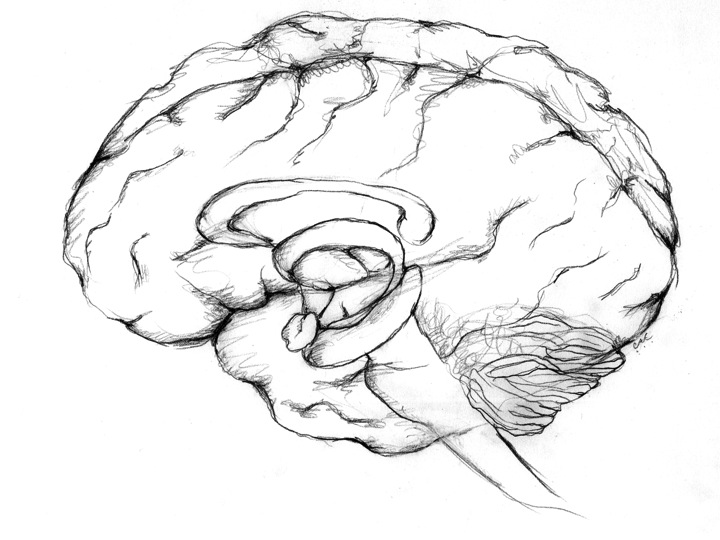 PSYCHOPATHS DO NOT HAVE A SENSE OF DUALITY
Medial cortex-
 inner world
Dorsal prefrontal cortex-
Comparisons, dualities
Lateral cortex-
outside world
Orbital cortex-
ethics, morality
Amygdala, hippocampal cortex-
 animal drives, emotions
DUALITIES PERCEIVED BY THE DORSAL PREFRONTAL CORTEX
GENES
FALLON
General Psychiatric traits and Genetics
GENE            Example Effect            Some Interactions        Positive vs Negative Effect                                

MAO-A           serotonin levels		  Early abuse		               Abuse inc aggression

Serotonin	 				           Early environment	      Abuse-Psychopathy
Transporter    SERT affects aggression   					      Love- Offsets aggression

Oxytocin         Affects bonding                   Self vs Other/Group Focus  Self- inc. interpersonal bond
												      Group- increase  lying for group

							           Unequal $$$ gains              Inc. envy, schadenfreude

COMT             Dopamine levels PFC           val-val WARRIOR	               less efficient PFC
								  met-met WORRIER              more efficient PFC

BDNF	       Memory and Anxiety          normal 	       val66met-       inc memory, inc anxiety
									                val-val       	      dec anxiety,  dec memory
								  stress			         childhood- met stronger effect
												          teen, adult- opposite
								  gender x BDNF             val  female- inc limbic connectivity
Psychopathic traits and Genetics
MAOA-L (“warrior gene”)
“High Risk” serotonin transporter  
NE transporter
TH [TPH1,2]
Androgen receptor
DAGK1
DBH
COMT
NOS1

+ low emotional empathy alleles- NEXT
Aggression
and violence
Empathy, altruism genetics

Oxytocin receptor             OXTR   G more empathetic than A
Testosterone receptor     more T, less generous
Vasopressin receptor       AVPR1A
GABA  GABRB3                  empathy variance
Dopamine DRD4, DRD5    KIN VS NON KIN caring altruism
IGF2
COMT
OXY related CD38
CRF  GRIN1 cortisol
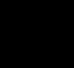 Transmitter Summary
Low Levels 
 
Norepineprine (NE) 
 Serotonin (5-HT)
GABA 
MAO
High Levels

  Dopamine (DA)
Glutamate
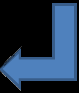 Leads to sensitivity to reward mechanisms, sensation-seeking behavior, and the tendency to express oneself more aggressively.
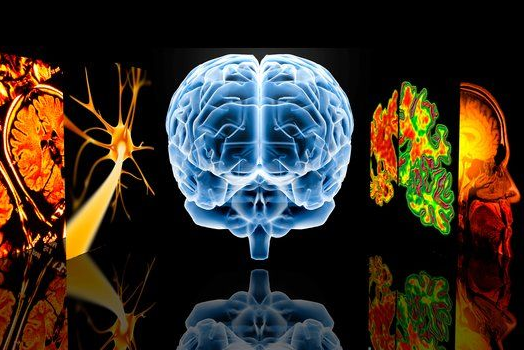 SASHA REID
[Speaker Notes: Background Citation: http://www.sciencephoto.com/media/137939/enlarge


Information Citation: 

Moll, J., De Oliveira-Souza, R., Zahn, R. (2008). The Neural Basis of Moral Cognition: sentiments, concepts, and values. Annals of the New York Academy of Sciences, 1124 (1).]
EPIGENETICS
FALLON
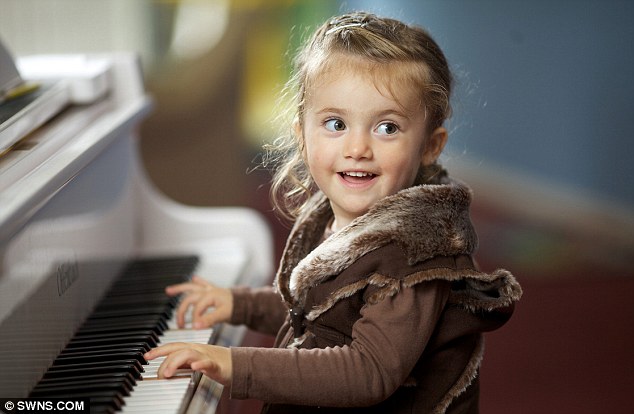 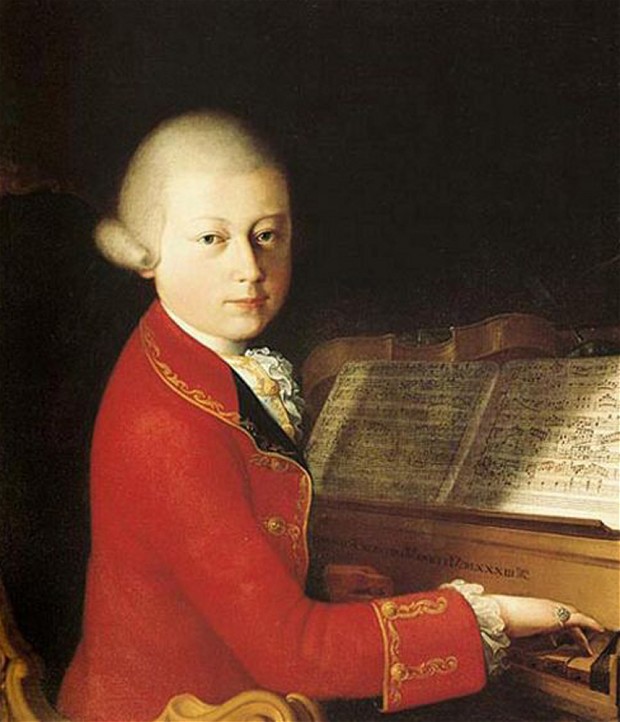 JAMES FALLON
EPIGENETIC
EFFECTS
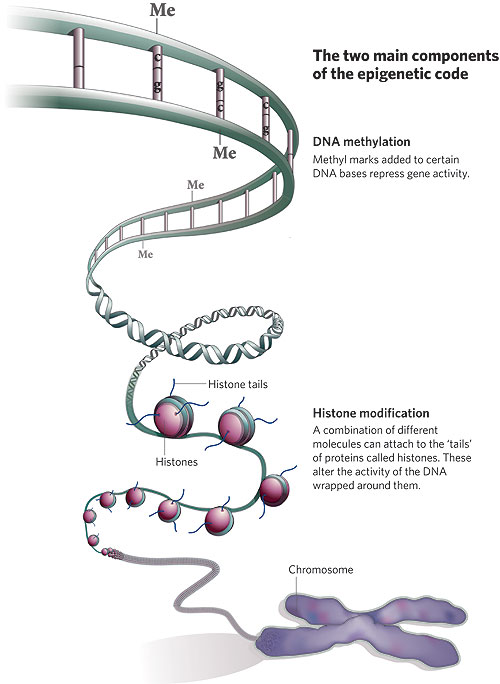 EXTREME STRESS

COCAINE

EARLY TRAUMA

MATERNAL BEHAV

TOXINS

ABANDONMENT

FOODS
DNA
METHYLATION
HISTONE
MODIFICATION
GENES
JAMES FALLON
Brain Development Disorder
Brain Development
Normal
SCHIZOPHRENIA
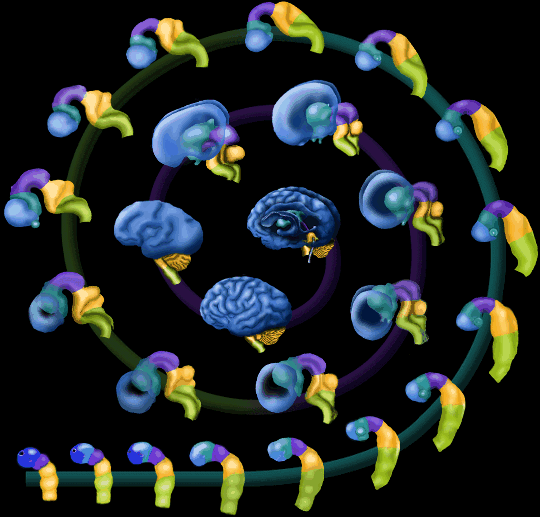 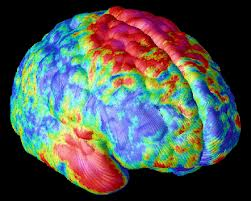 Genetic Mutation
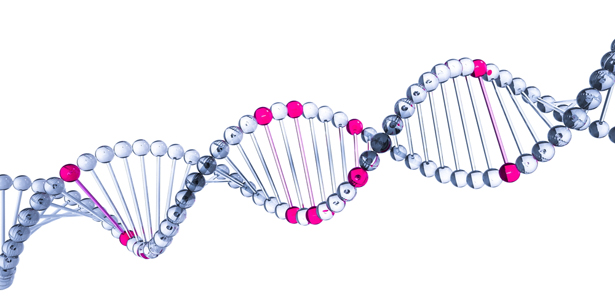 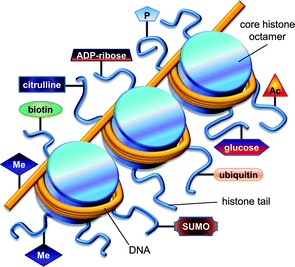 AUTISM
Epigenetic modifications
TYPES OF EPIGENETIC EFFECTS
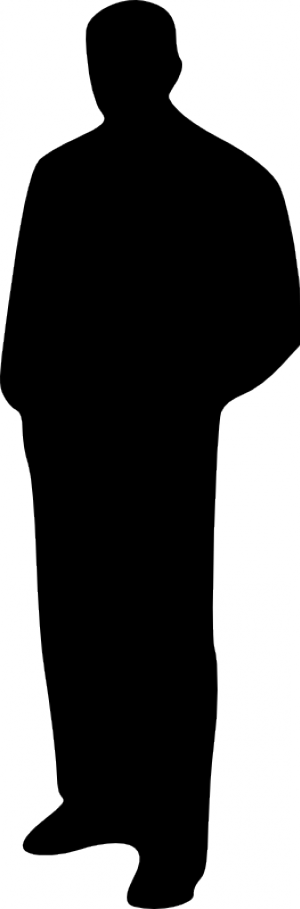 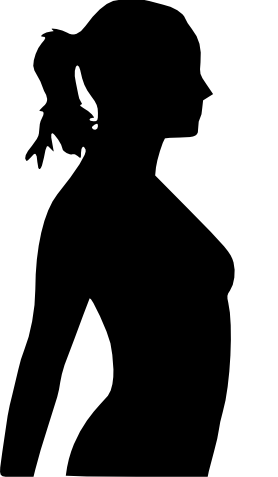 INTRAGENERATIONAL
(personal)
JAMES FALLON
EPIGENETICS

Brunner 1993 missense of MAO-A
       in one family
MAO-A ; The first “warrior gene”
A Dutch kindred with a missense mutation in the MAO-A gene 
was described : hemizygous males, representing functional 
gene knockouts, exhibited impulsively violent criminal 
behavior for generations (Brunner et al 1993)
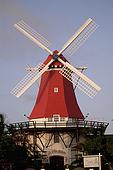 There is one major group of single 
nucleotide polymorphisms (SNPs) in the 
MAO-A gene; A combination in one
group results is low MAO-A activity
and high serotonin levels
and is associated with High Risk
for violence and aggression
FALLON
The MAO-A enzyme breaks down serotonin
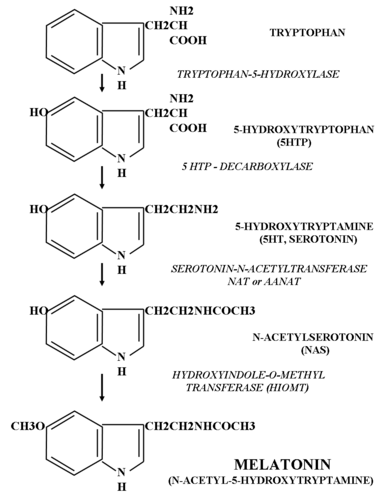 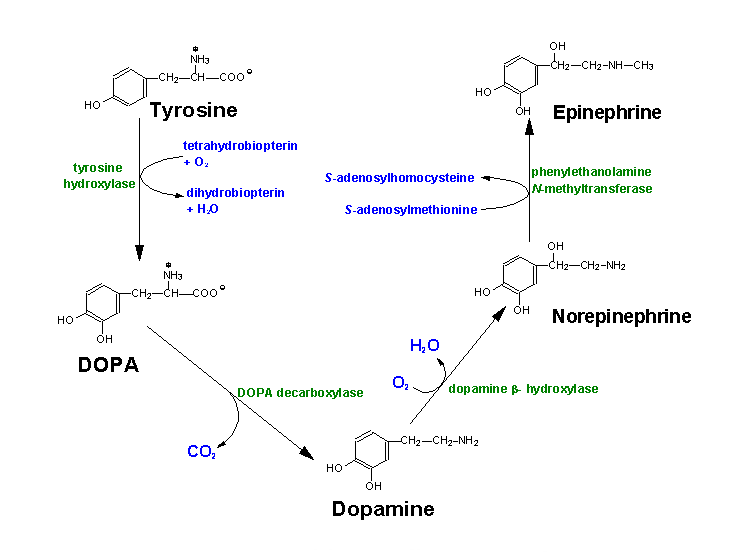 SEROTONIN
DOPAMINE
MAO-A, 
MAO-B
COMT 
(frontal cortex)
MAO-A
FALLON
[Speaker Notes: Catechol-O-methyl transferase is involved in the breakdown of the catecholamine neurotransmitters, dopamine, epinephrine and norepinephrine. The enzyme introduces a methyl group to the catecholamine which is donated by S-adenosyl methionine (SAM).

A functional polymorphism (a common normal variant) of the gene for catechol-O-methyl transferase has been shown to affect cognitive tasks broadly related to executive function, such as set shifting, response inhibition, abstract thought and the acquisition of rules or task structure.

The link between impairments in these sorts of cognitive tasks and the COMT gene is thought to be mediated by an effect on dopamine signalling in the frontal lobes.

Arguably, the clearest link between genetic variation and aggression exists for Monoamine Oxidase A (MAO-A, MIM 309850), a key enzyme in the catabolism of monoamines, especially serotonin. The serotonergic system has been implicated in impulsivity and manifest violent behaviour in animals and both auto- and heteroaggression in humans . MAO A and B genes, likely derived from the same ancestral gene, are both located on the X-chromosome (Xp11.23), comprising 15 exons with identical intron-exon organization . MAO-A provides the major enzymatic clearing step for serotonin and norepinephrine during brain development, while MAO-B activity increases dramatically after birth . Mouse knockouts for MAO-A, but not MAO-B, have elevated brain levels of serotonin, norepinephrine, and dopamine. They show enhanced amygdala-dependent emotional, but not motor, learning , and males exhibit dramatically increased aggressive behaviour . In humans, a Dutch kindred with a missense mutation in the MAO-A gene was described : hemizygous males, representing functional gene knockouts, exhibited a pattern of impulsively violent criminal behaviour for generations.]
EPIGENETICS



2) Caspi (2002) the first demonstration
    of nature-nurture interaction
VIOLENCE RELATED
CANDIDATE GENE
eg MAOA-L
3
ENVIRONMENT
GENES
EPIGENOME
TIMING
Caspi (2002) found that the high risk genotype (ie low levels of MAO-A; high levels of
serotonin) affects responses to harsh environmental stressors. The genetically 
high risk individuals who were also maltreated as children were much more 
likely to develop antisocial personality disorder, and convicted for violent crimes.
*
Low MAO-A
(high serotonin
high risk)
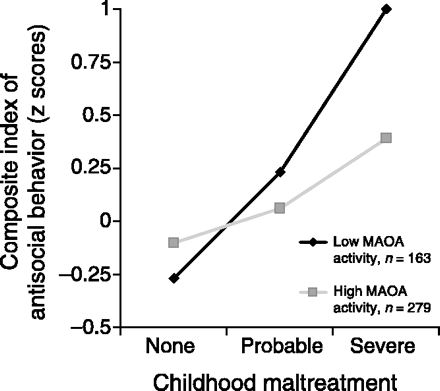 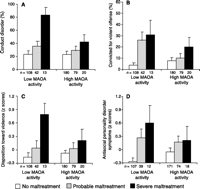 High MAO-A
(low serotonin,
low risk)
TYPES OF EPIGENETIC EFFECTS
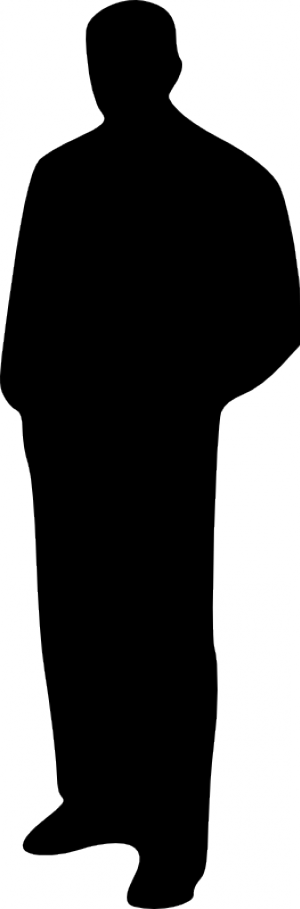 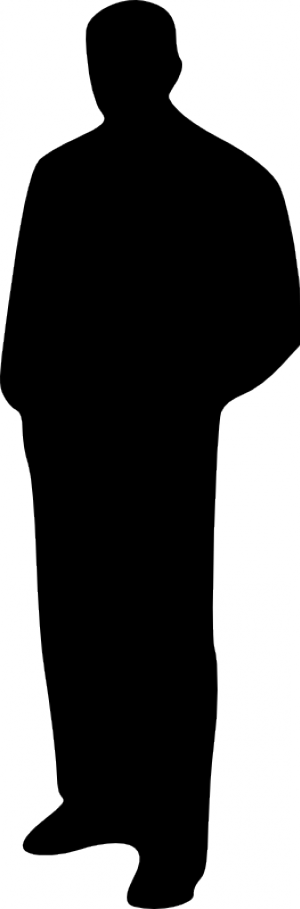 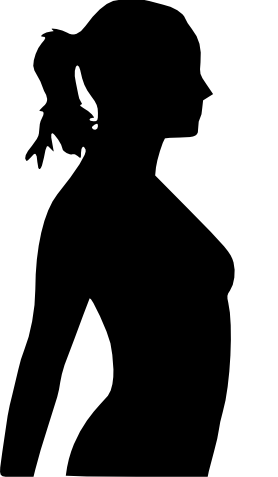 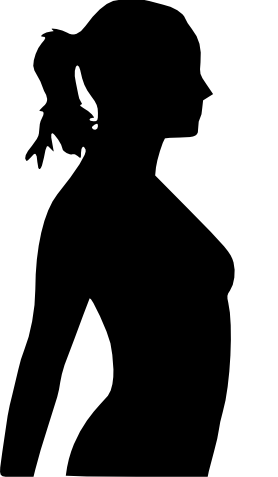 TRANSGENERATIONAL
INTRAGENERATIONAL
(personal)
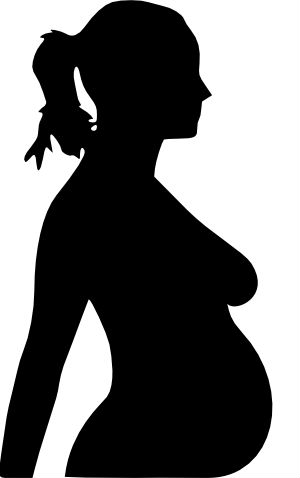 JAMES FALLON
TRANSGENERATIONAL EPIGENETIC EFFECTS
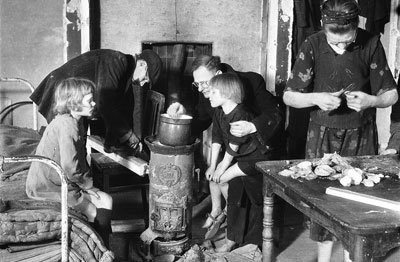 JAMES FALLON
TRANSGENERATIONAL EPIGENETICS
FEAST OR FAMINE- THE SWEDISH
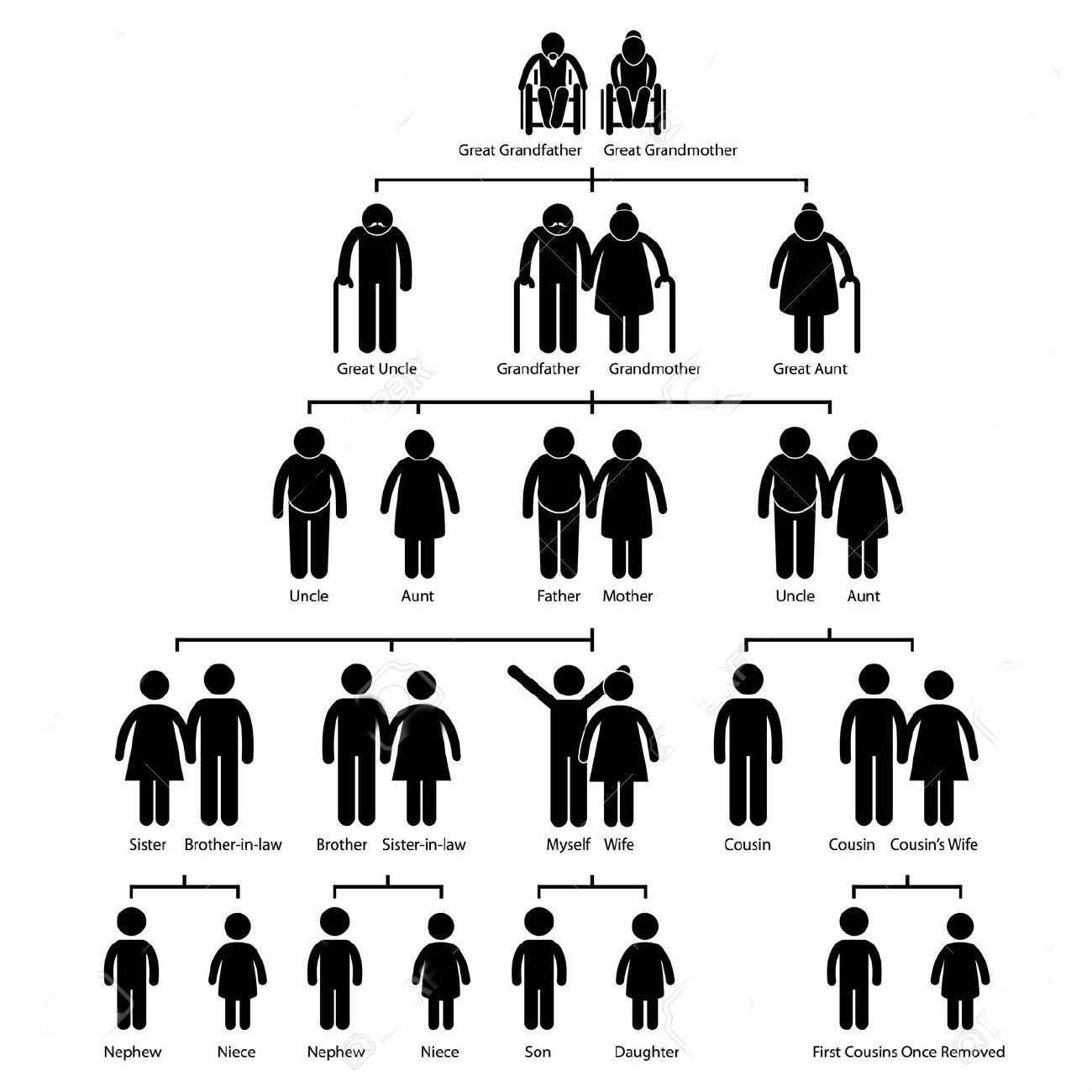 GRANDFATHER FEASTED 
IN PRE-PUBERTY WHEN 
SPERM ARE MATURING
1905 SWEDISH FAMINE
PATERNAL LINE
GRANDSONS DIE 32 
YEARS EARLIER, OFTEN
OF DIABETES, THAN
GRANDSONS WHOSE 
GRANDFATHERS WHO
WERE STARVED
JAMES FALLON
TRANSGENERATIONAL EPIGENETICS
FEAST OR FAMINE- FOLLOW-UP BRITISH/SWEDISH STUDY
GRANDMOTHER STARVATION
WHEN THEY WERE IN THE
WOMB
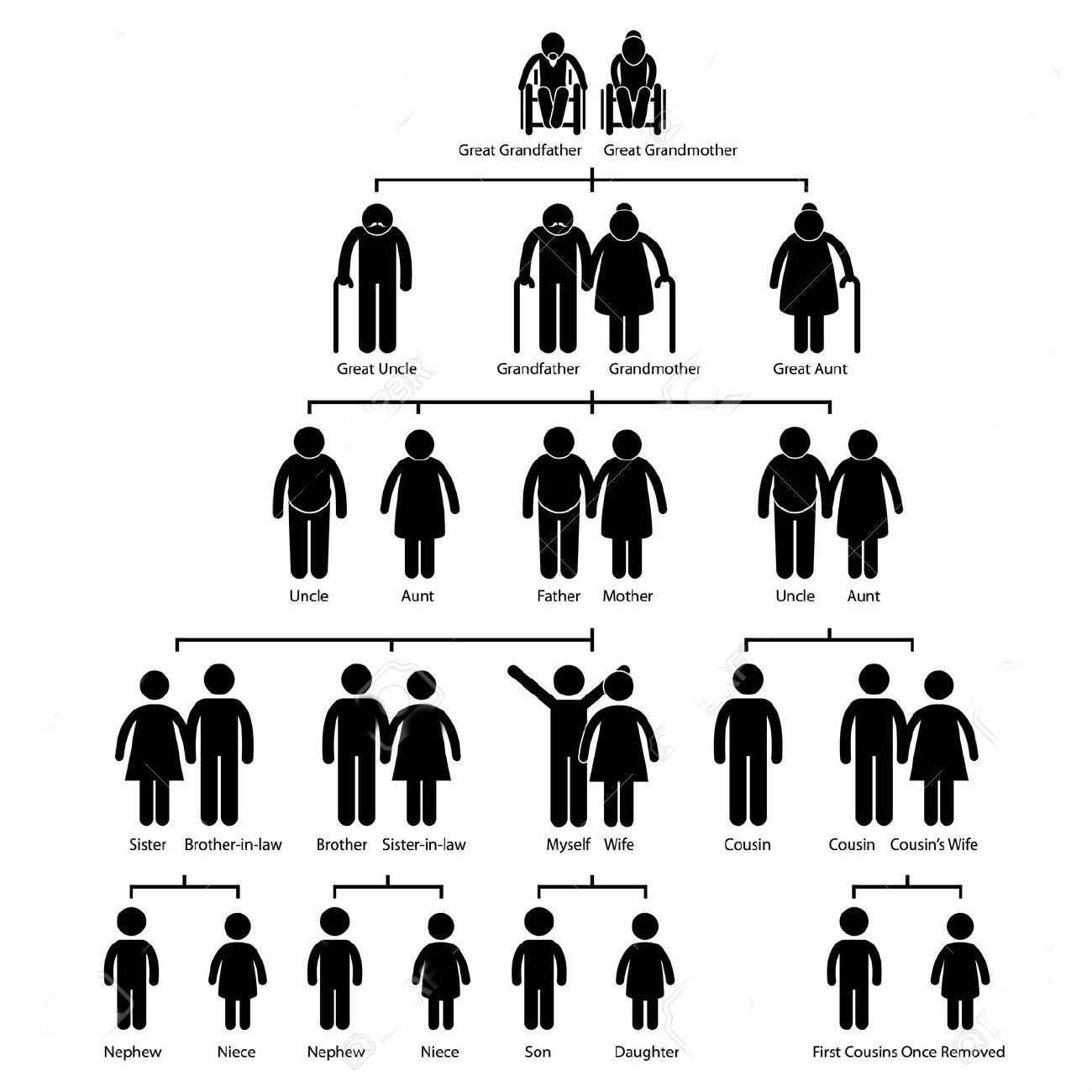 MATERNAL LINE
GRANDDAUGHTERS
DIE EARLIER THAN
GRANDDAUGHTERS
WHOSE GRANDMOTHERS
MOTHERS HAD
FEASTED
JAMES FALLON
TRANSGENERATIONAL EPIGENETICS MECHANISMS
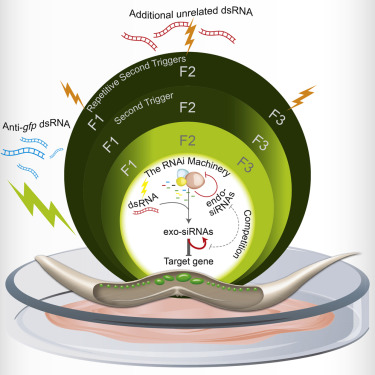 RNAi interference- small RNAs erasing
 ‘memory’ of epigenetic marks

dsRNA- double stranded RNA splices

dsRNA-induced RNAi affects the 
production of heritable endogenous 
small RNAs, which regulate the 
expression of RNAi factors, thus 
This feedback can regulate the 
duration of the heredity
A Tunable Mechanism Determines the Duration of the 
Transgenerational Small RNA Inheritance.    Cell 
Houri-Ze’evi et al  March 2016
CAN ‘PERMANENT’ EPIGENETIC
MARKS eg in psychopathy, BE REVERSED?
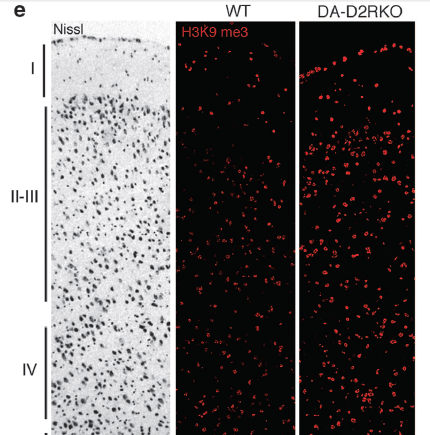 Epigenetic Reprogramming 
Brami-Cherrier, Macciardi,
 Borelli et al 2014
JAMES FALLON
THE MAO-A IS LOCATED ON THE X CHROMOSOME SO IF THE MOTHER PASSES THE HIGH RISK ALLELE TO THE SON HE IS AT RISK- CHANCES ARE THAT DAUGHTERS WON’T BE AT RISK
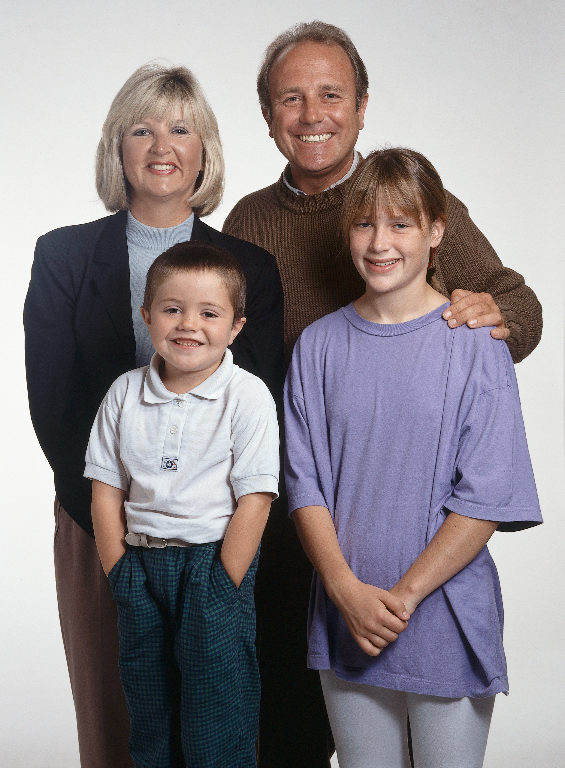 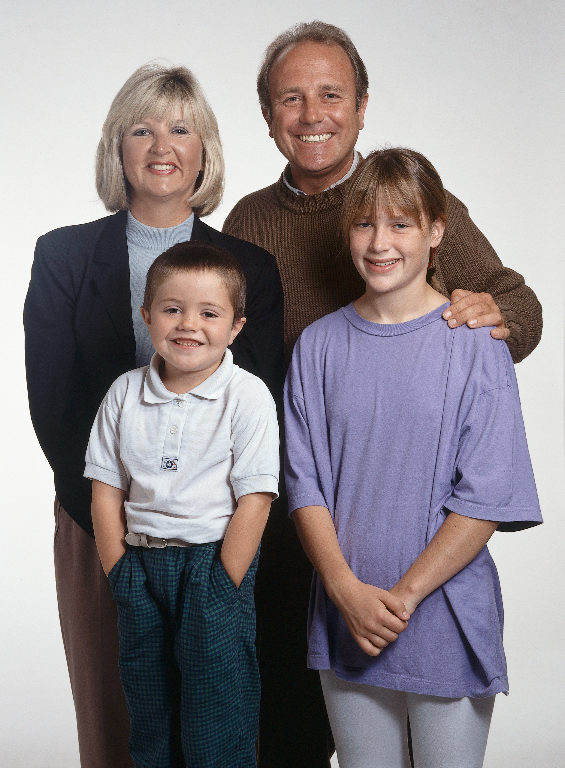 XX
XY
XY
XX
XX
XY
XX or XX
NOT AT RISK
XX or XX
XX at RISK
XY
AT RISK
XY
AT RISK
JAMES FALLON
Genomics vs. Genetics
Genetics: study of inherited phenotypes
Peter Goodfellow (1997, Nature Genetics 16:209-210):"...I would define genetics as the study of inheritance and genomics as the study of genomes.  The latter informs the former and includes the sequencing of genomes.   The concept of functional genetics is a tautology (the whole point of genetics is to link genes with phenotypes).  Functional genomics is the attachment of information about function to knowledge of DNA sequence'  paradoxically, genetics is a major tool for functional genomics."
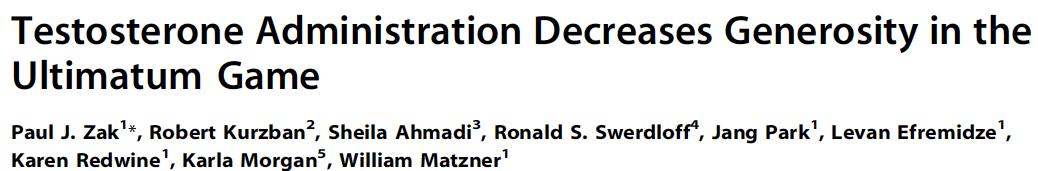 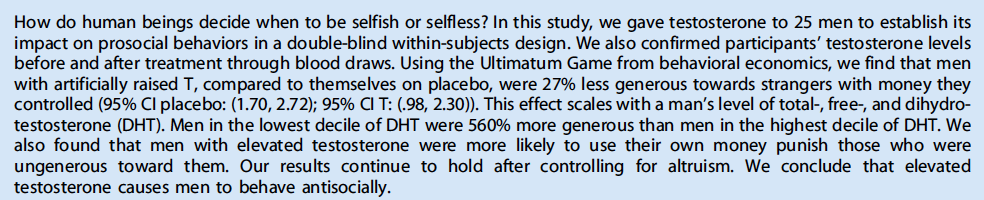 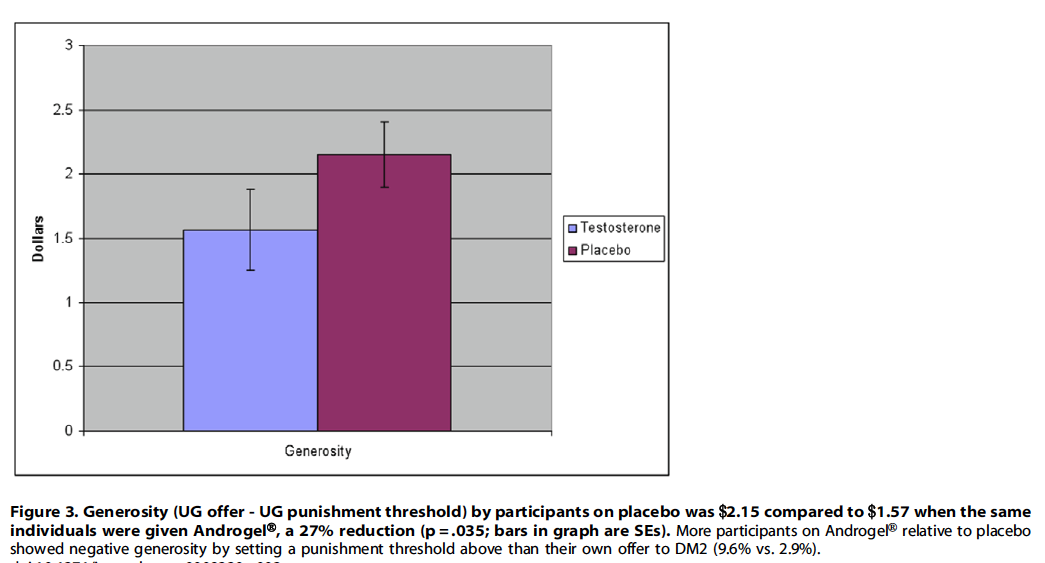 TESTOSTERONE AND ITS 
ANDROGEN RECEPTOR
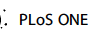 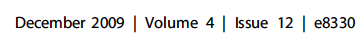 X CHROMOSOME
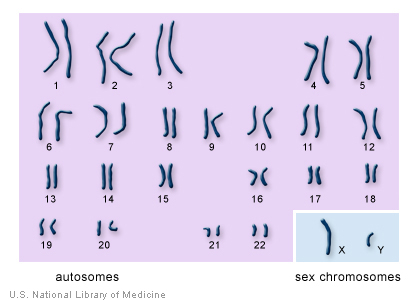 MAOA 
GENE
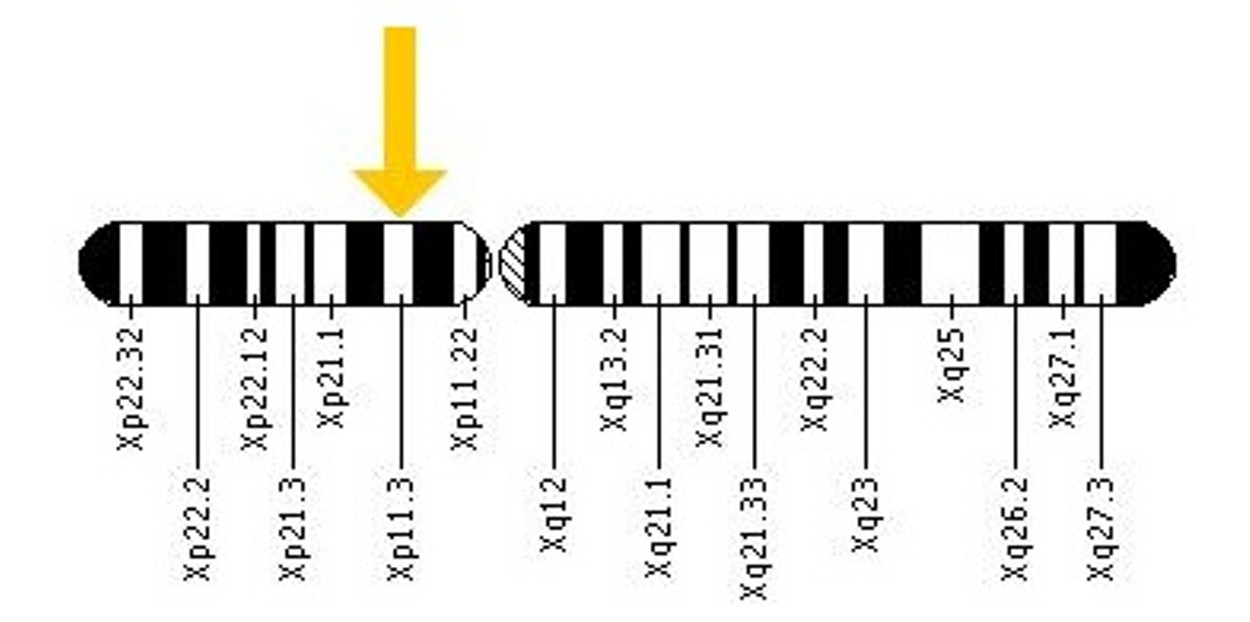 X
The MAO-A is coded for 
      on the X chromosome
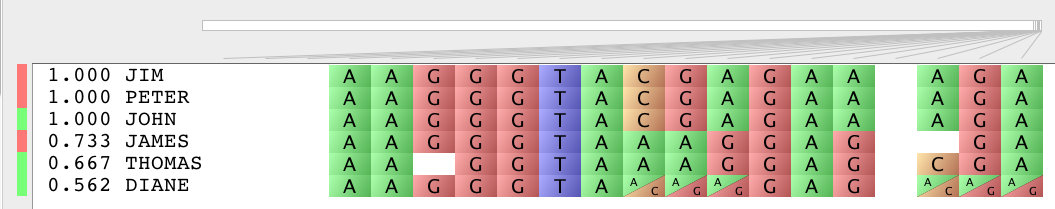 JIM
SUBJECT A
SUBJECT B
SUBJECT C
SUBJECT D
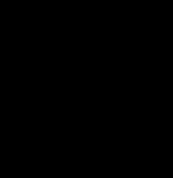 Structural Features
Anterior Cingulate
(Glenn & Raine, 2008)
Closely connected with the amygdala.
 Reduced functioning during fear conditioning.
 Reduced functioning in processing of emotional information.
Angular Gyrus
(Glenn & Raine, 2008)
Deficits in this region during semantic processing tasks.
 Involved in experiencing emotion.
Insula
(Glenn  & Raine, 2008)
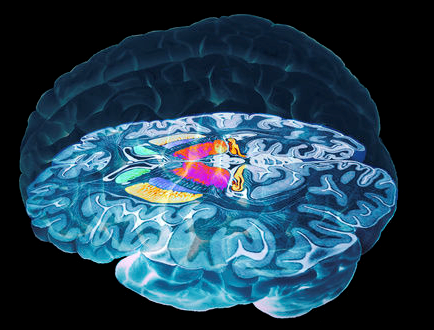 Reduced functioning during fear conditioning.
 Involved in emotional processing of anticipatory
  anxiety and associated body states.
Amygdala
(Glenn  & Raine, 2008)
Involved in emotional processing.
Orbitofrontal Cortex (OFC)
(Glenn & Raine, 2008).
Receives emotional input from the amygdala.
       if connectivity between the amygdala and OFC is disrupted, 
         the OFC will be unable to form representations and feelings such as 
         anticipatory fear of aversive events will not be generated.
[Speaker Notes: Background Citation: http://www.sciencephoto.com/image/306610/530wm/P3300438-Basal_ganglia_of_the_brain,_3-D_MRI_scan-SPL.jpg

Information Citation: 

Glenn, A. L., & Raine, A. (2008). The Neurobiology of Psychopathy. Psychiatric Clinics of North America, 31, 463-475.]
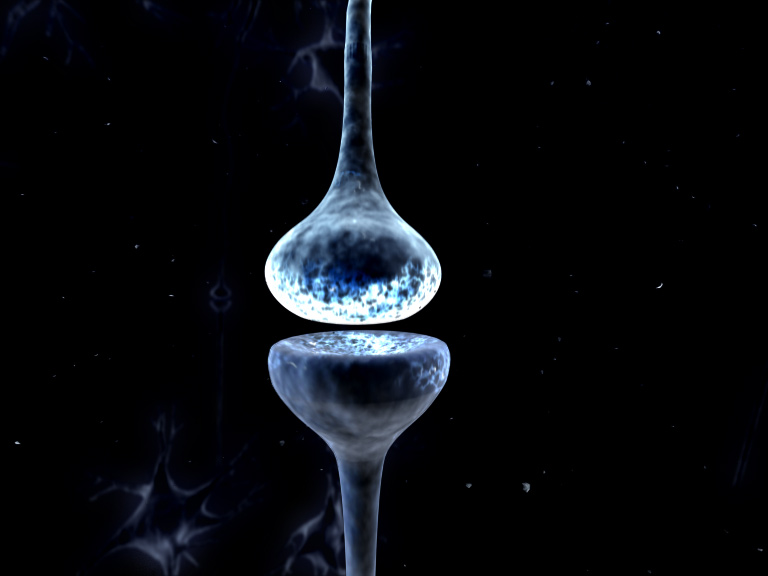 Serotonin (5-HT)
Dopamine (DA)
Plays an important role in the  
   modulation of behaviour.
Related to immediate reward   
    focus and motivated behaviour.
(Schneider & Nussbaum, 2007)
e.g.  aggression and impulsivity
(Moll, De Oliveira-Souza, & Zahn, 2008)
An increase of dopamine in the 
   nucleus accumbens stimulates  
   appetitive, impulsive and  
   aggressive behaviours.
Low levels of 5-HT have  
   consistently been related to            
   impulsivity, antisociality, &
   aggression.
(Fallon, 2006)
(Moll, De Oliveira-Souza, & Zahn, 2008)
5-HT is responsible for  
  inhibiting dopaminergic 
  reward focus, but 
  psychopaths have low levels 
  of 5-HT coupled with...
High levels of DA, which 
  overwhelms the 5-HT inhibitory  
  system leading to aggressive 
  behaviour.
(Fallon, 2006)
(Moll, De Oliveira-Souza, & Zahn, 2008)
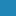 DA
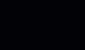 Psychopaths have
5-HT
[Speaker Notes: Background Picture Citation: http://philosophyandpolity.files.wordpress.com/2011/04/synapse.jpg

Serotonin Citation: 

Moll, J., De Oliveira-Souza, R., Zahn, R. (2008). The Neural Basis of Moral Cognition: sentiments, concepts, and values. Annals of the New York Academy of Sciences, 1124 (1).

Dopamine Citation: 

Schneider, D., & Nussbaum, D. (2007). Can the mad be bad?. The Criminal Law Quarterly, 53. 206-226. 

Fallon, H. J. (2006). Neuroanatomical Background to Understanding the Brain of the Young Psychopath. Ohio State Journal of Criminal Law, 3 (341). 341-367.]
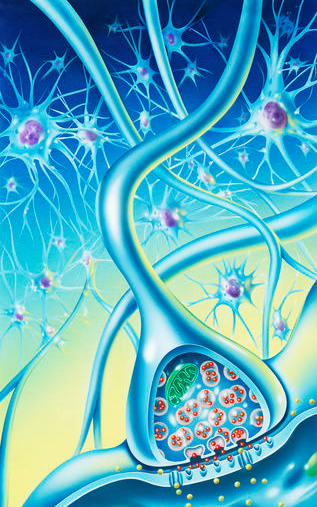 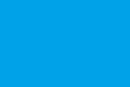 GABA
gamma-amino butyric acid
A major inhibitory neurotransmitter.
           e.g. curbs impulsive decision-making
(Nussbaum et al., 2010)
GABA functions in performance monitoring 
  and curbs impulsive behaviour.
(Nussbaum et al., 2010)
Low levels of GABA in brain areas including 
  the striatum and the olfactory bulbs have 
  been observed in humans and mice that  
  display aggressive behaviour.
(Clement et al., 1987)
GABA is modulated by 5-HT in corticolimbic 
  neurons.
(Da Almedia, Ferrari, Parmigiani, & Miczek, 2005)
[Speaker Notes: Background Citation: http://www.sciencephoto.com/media/307730/enlarge

GABA Citations: 

Clement, J., Simler, S., Ciesielski, L., Mandel, P., Cabib, S., Puglisi-Allegra, S. (1987). Age-dependent changes of brain GABA levels, turnover rates and shock-induced aggressive behavior in inbred strains of mice. Pharmacology of Biochemical Behaviour, 26, 83–88. 

De Almeida, M. R., Ferrari, F. P., Parmigiani, S., and Miczek, K. A. (2005). Escalated aggressive behavior: Dopamine, serotonin and GABA. European Journal of Pharmacology, 526, 51–64.

Nussbaum, David., Honarmand, K., Govoni, R., Kalahani-Bargis, M., Bass, S., Ni, X., LaForge, K., Burden A., Romero, K., Basarke, S., Courbasson, C., & Deamond, W. (2010). An Eight Component Decision-Making Model for Problem Gambling: A Systems Approach to Stimulate Integrative Research. Journal of Gambling Studies.]
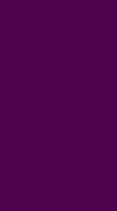 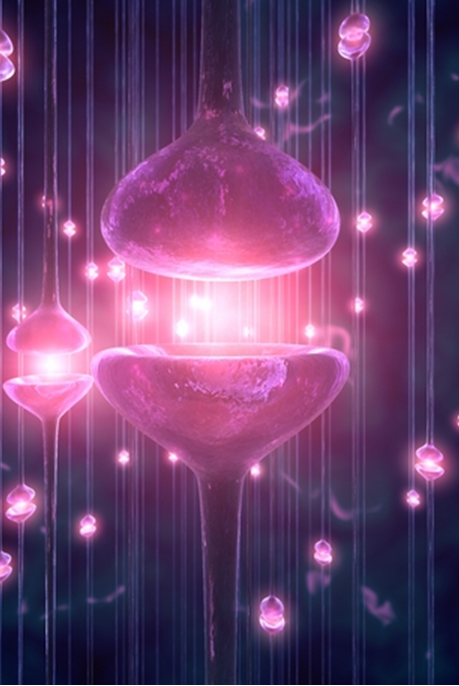 GLUTAMATE
Major excitatory neurotransmitter.
(Nelson, 2005)
Implicated in associative learning 
  and reward.
(Navarro, de Castro, & Martin-Lopez, 2009)
Is involved in the regulation of aggressive
   behaviour.
(Nelson, 2005)
Modulates DA activity in the VTA-
   NAcc pathway. 
 e.g. Impacts the reward  focused 
           effect of DA on  decision-
           making.
(Nussbaum et al., 2010)
Too little glial glutamate results in 
  excessive synaptic glutamate release 
  which strongly enhances NAcc DA release
  and a bias toward decision making 
  favouring immediate gratification.
(Nussbaum et al., 2010)
[Speaker Notes: Background Citation: http://www.guidenseek.com/synapse-care.html

Glutamate Citation: 

Navarro, J. F., de Castro, V., and Martín-López, M. (2009). Behavioural profile of selective ligands for mGlu7 and mGlu8 glutamate receptors in agonistic encounters between mice. Psicothema, 21 (3), 475-479. 

Nelson, R. J. (2005). Biology of Aggression. Oxford University Press. 

Nussbaum, David., Honarmand, K., Govoni, R., Kalahani-Bargis, M., Bass, S., Ni, X., LaForge, K., Burden A., Romero, K., Basarke, S., Courbasson, C., & Deamond, W. (2010). An Eight Component Decision-Making Model for Problem Gambling: A Systems Approach to Stimulate Integrative Research. Journal of Gambling Studies.]
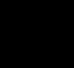 Transmitter Summary
Low Levels 
 
Norepineprine (NE) 
 Serotonin (5-HT)
GABA 
MAO
High Levels

  Dopamine (DA)
Glutamate
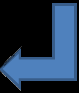 Leads to sensitivity to reward mechanisms, sensation-seeking behavior, and the tendency to express oneself more aggressively.
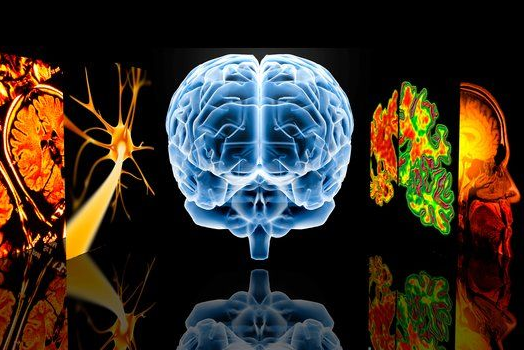 SASHA REID 2013
[Speaker Notes: Background Citation: http://www.sciencephoto.com/media/137939/enlarge


Information Citation: 

Moll, J., De Oliveira-Souza, R., Zahn, R. (2008). The Neural Basis of Moral Cognition: sentiments, concepts, and values. Annals of the New York Academy of Sciences, 1124 (1).]
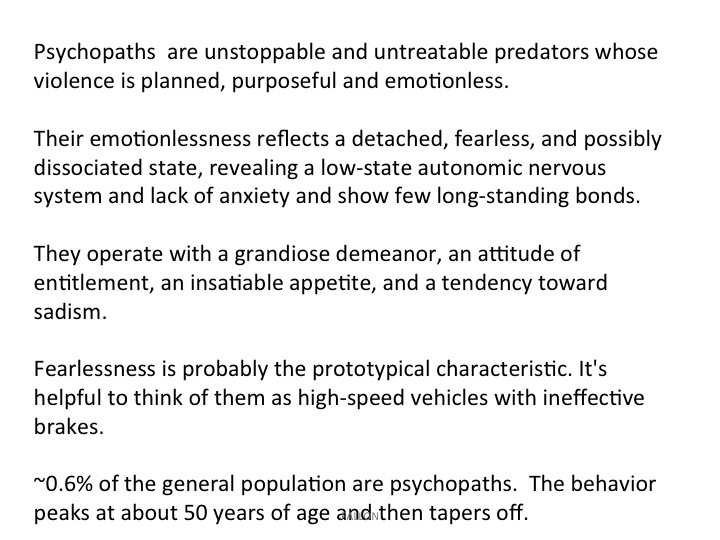